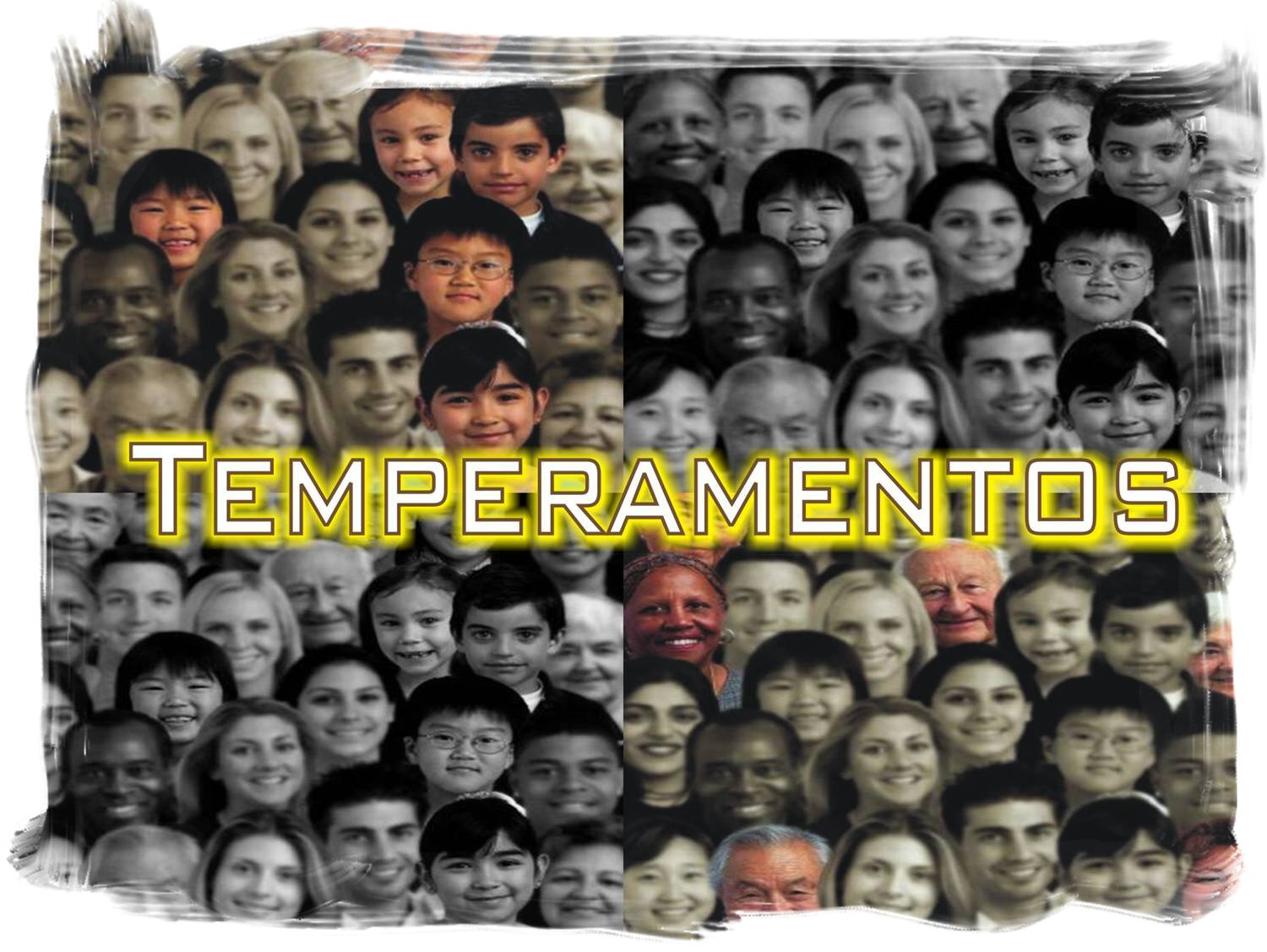 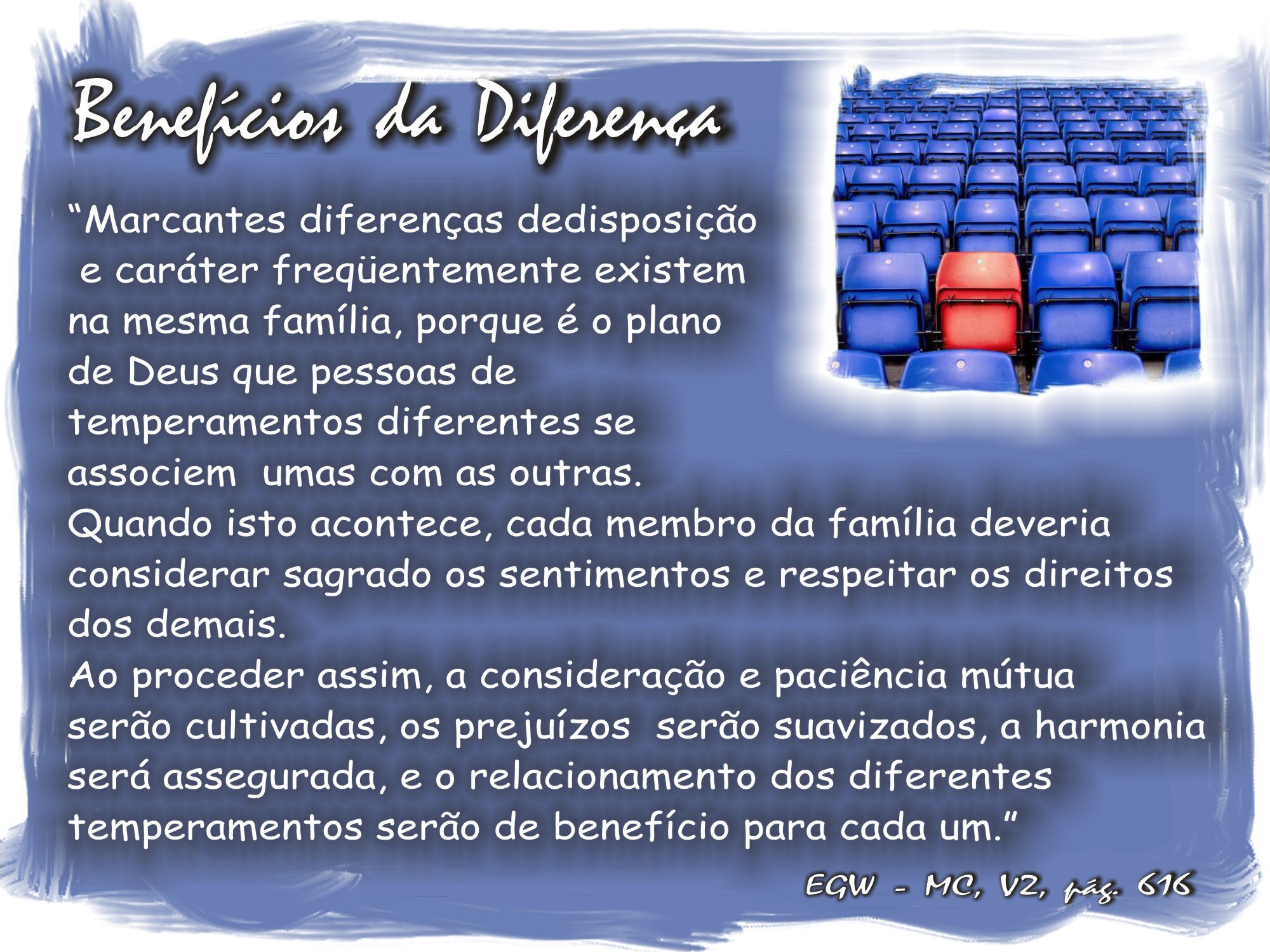 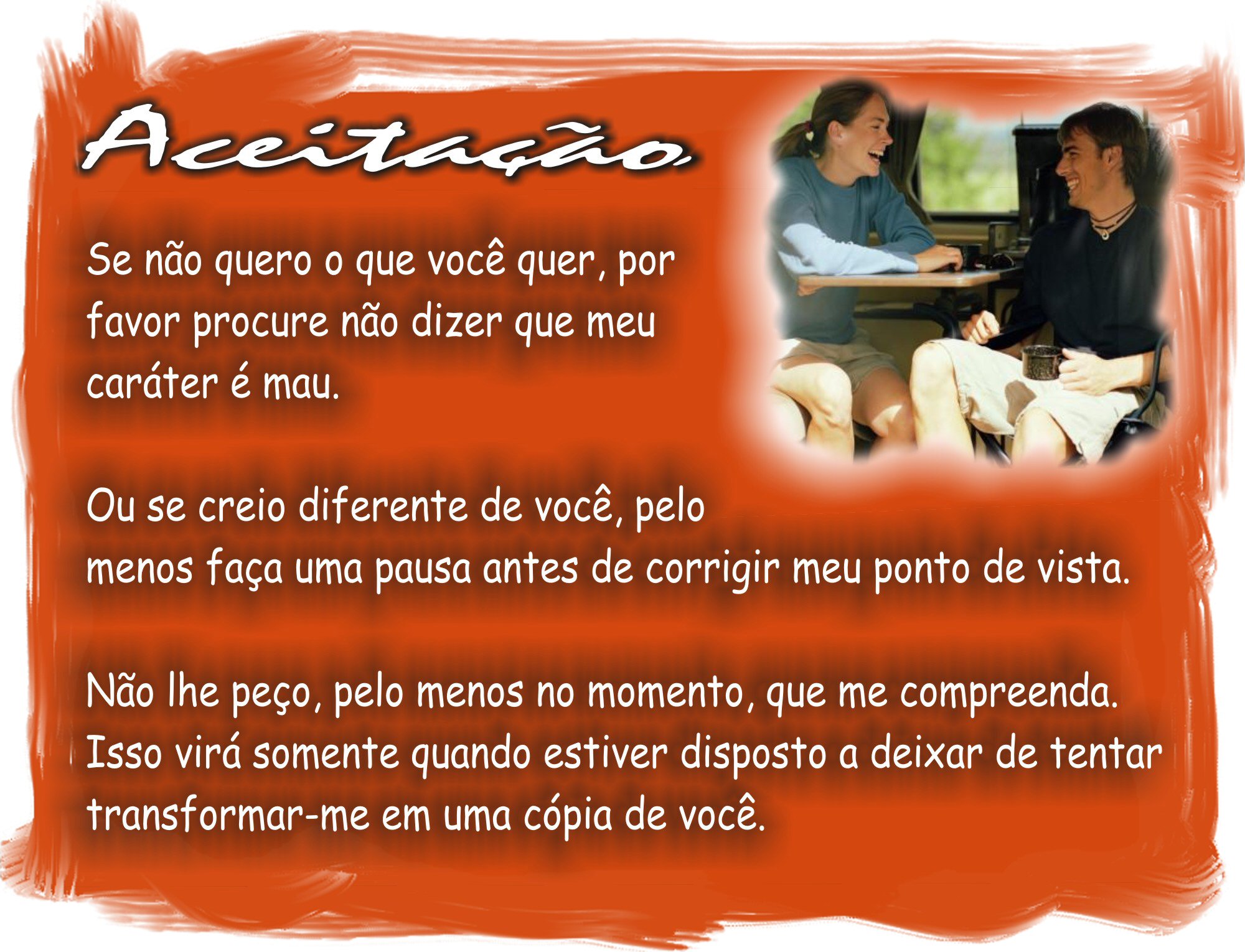 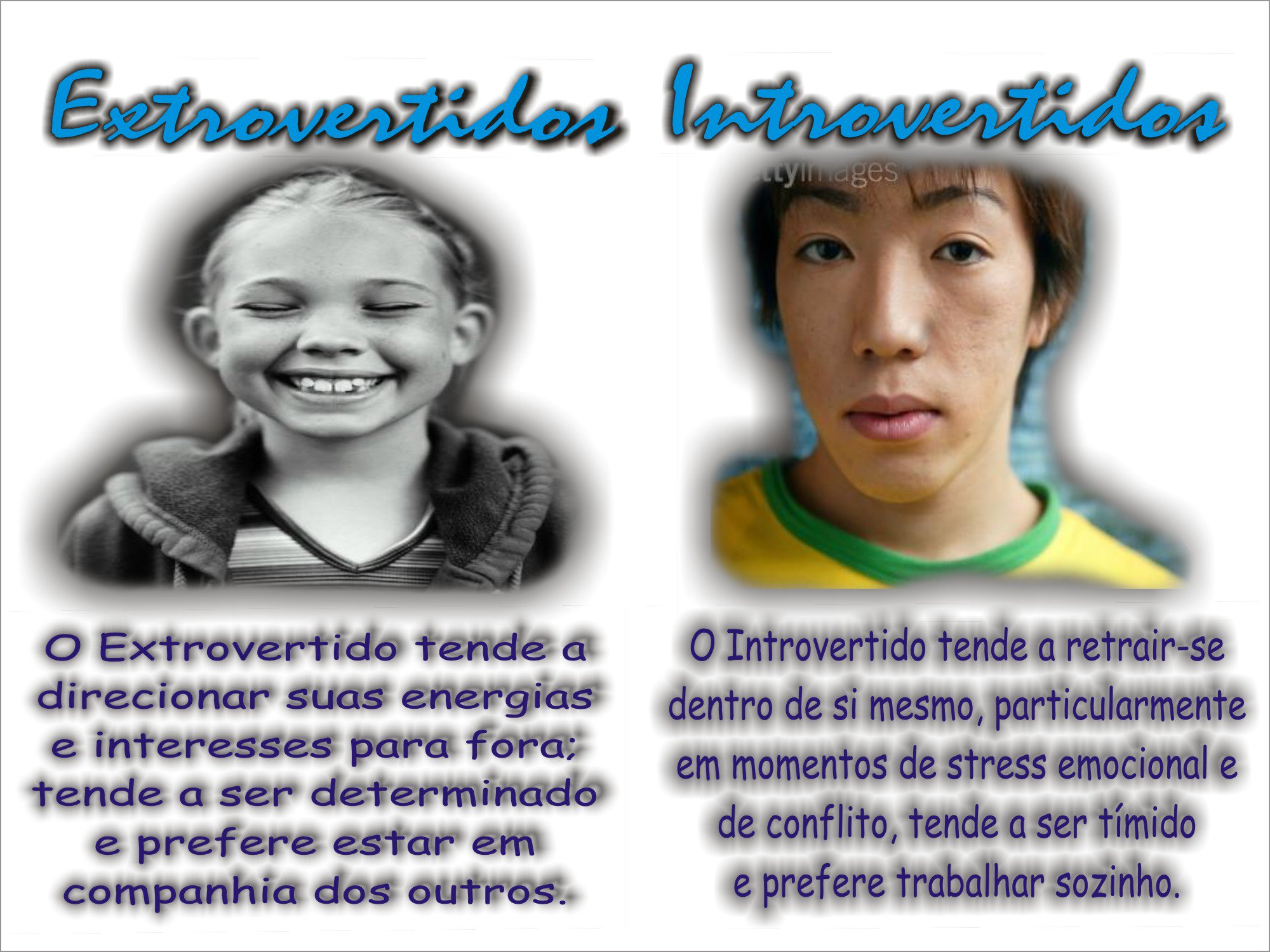 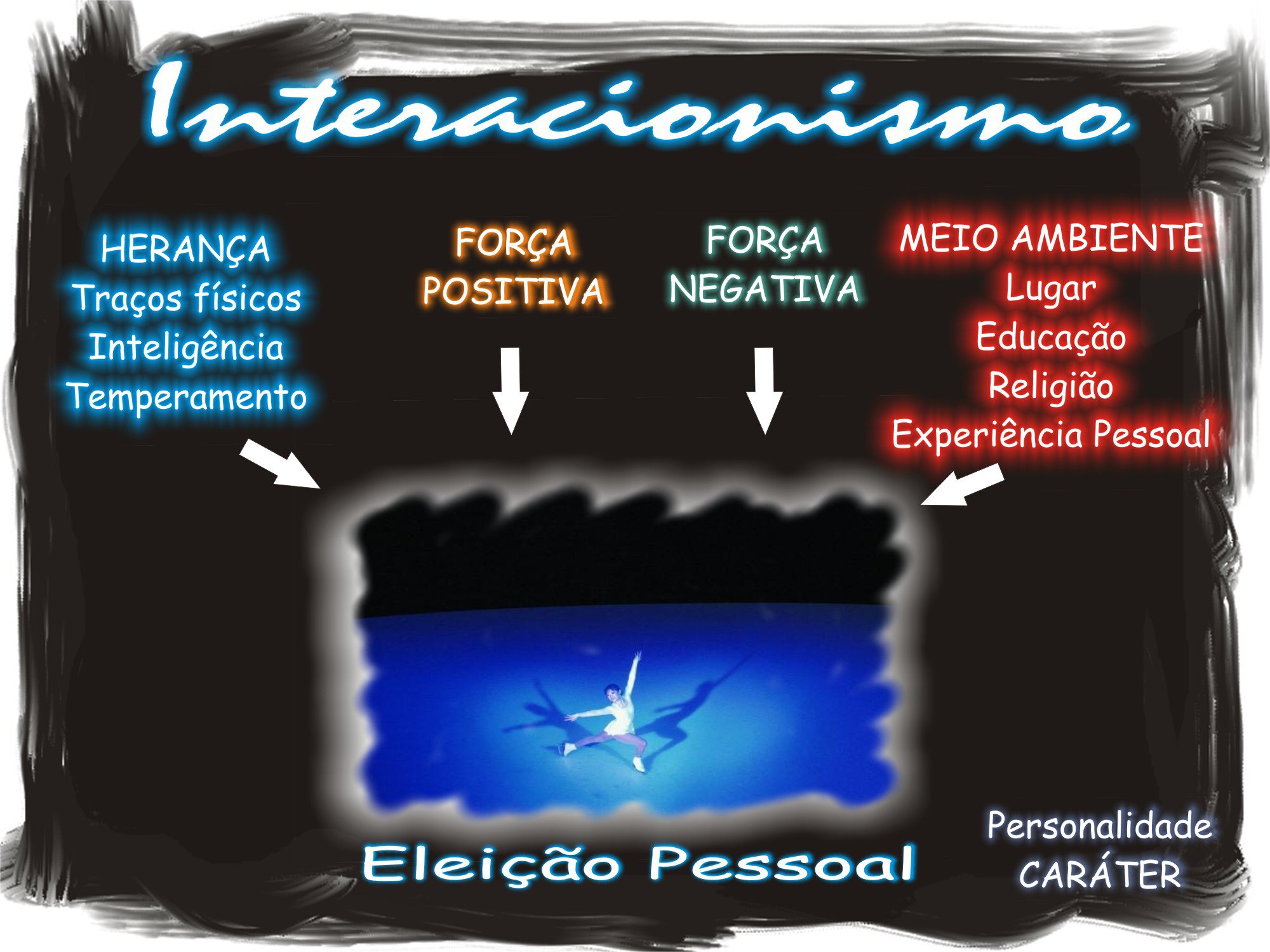 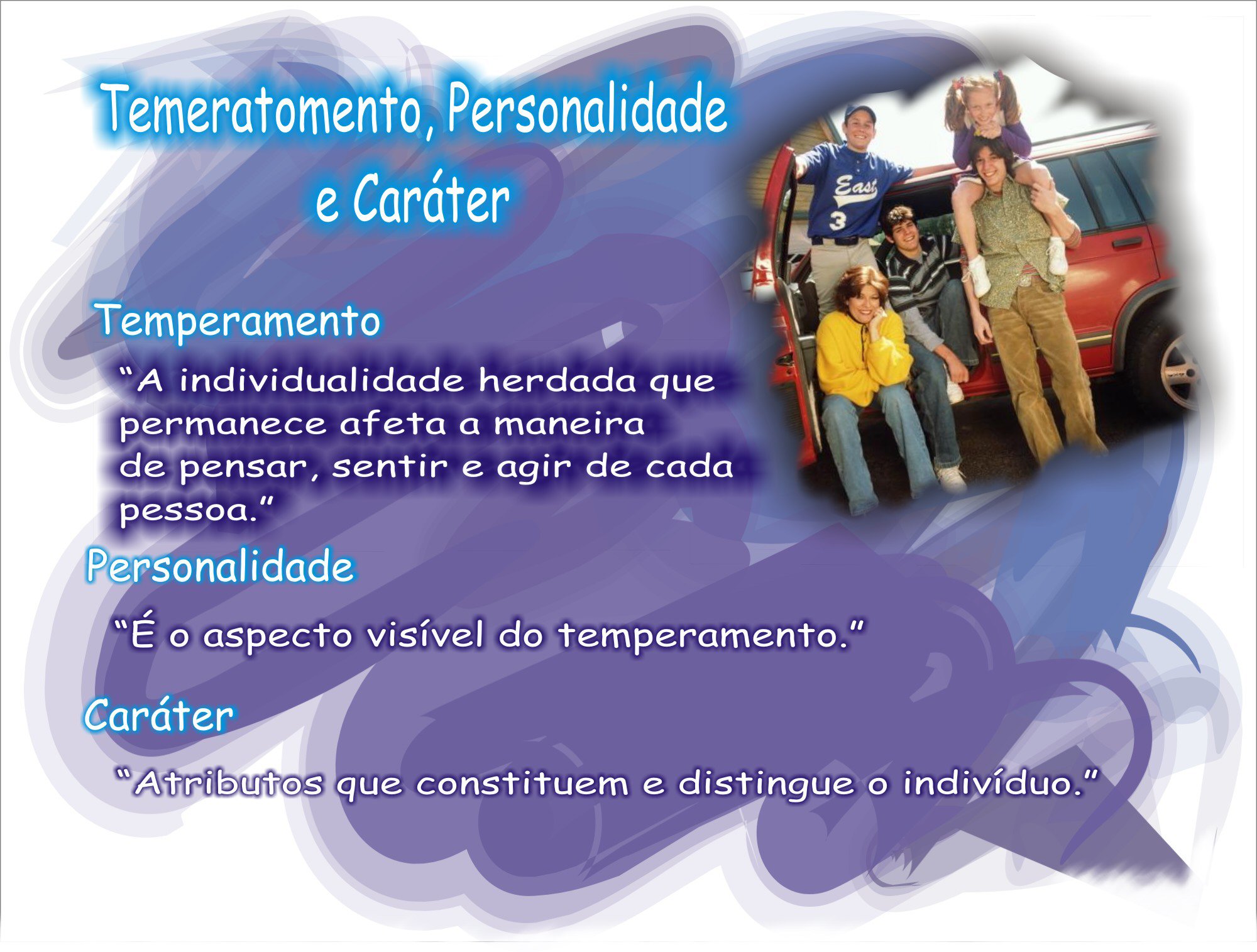 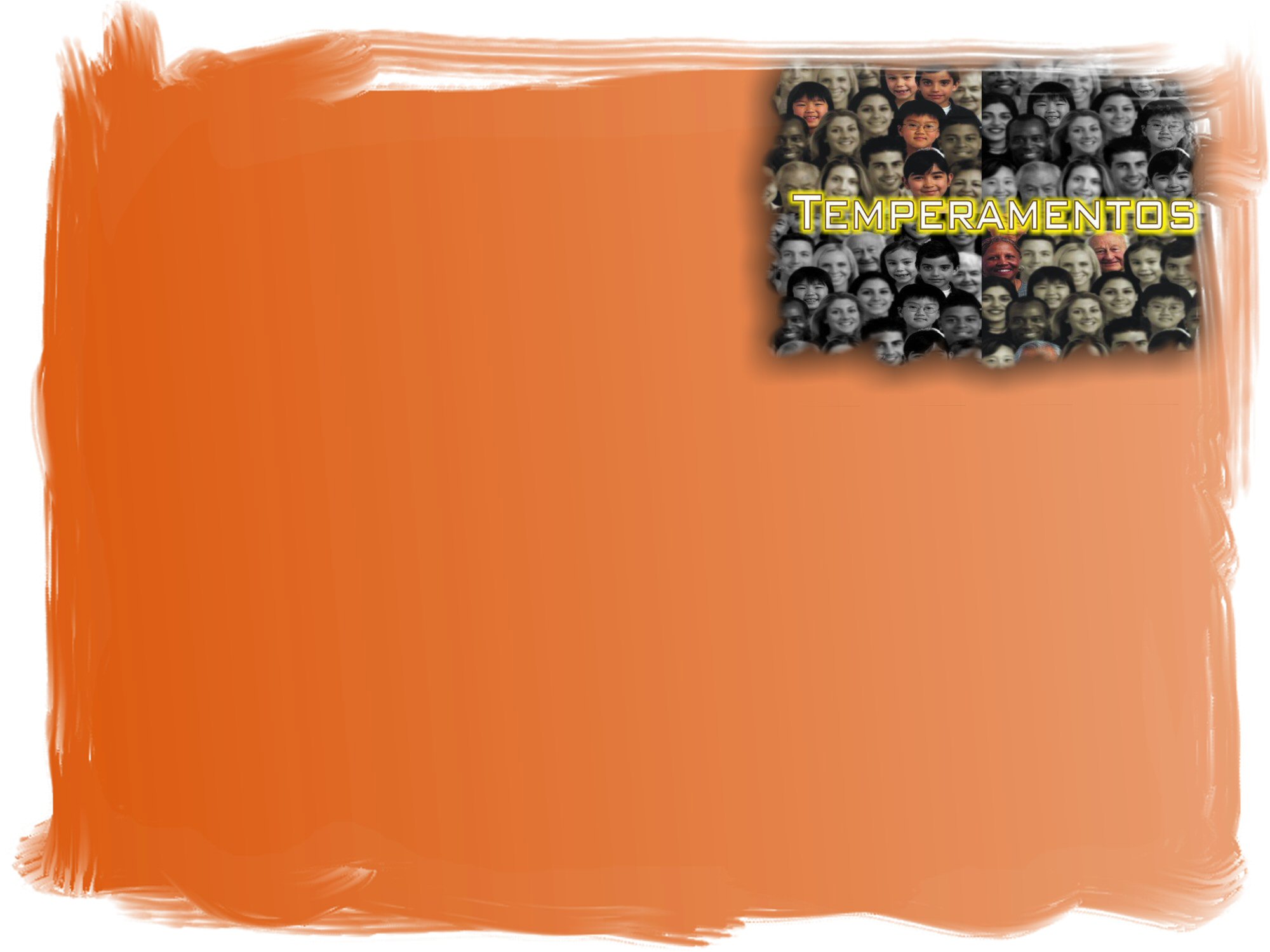 Usando o Conhecimento do Temperamento
Uso Correto
Compreensão e aceitação de si mesmo
 Transformação e desenvolvimento do caráter
 Compreensão e aceitação dos outros
 Enriquecimento das relações pessoais.
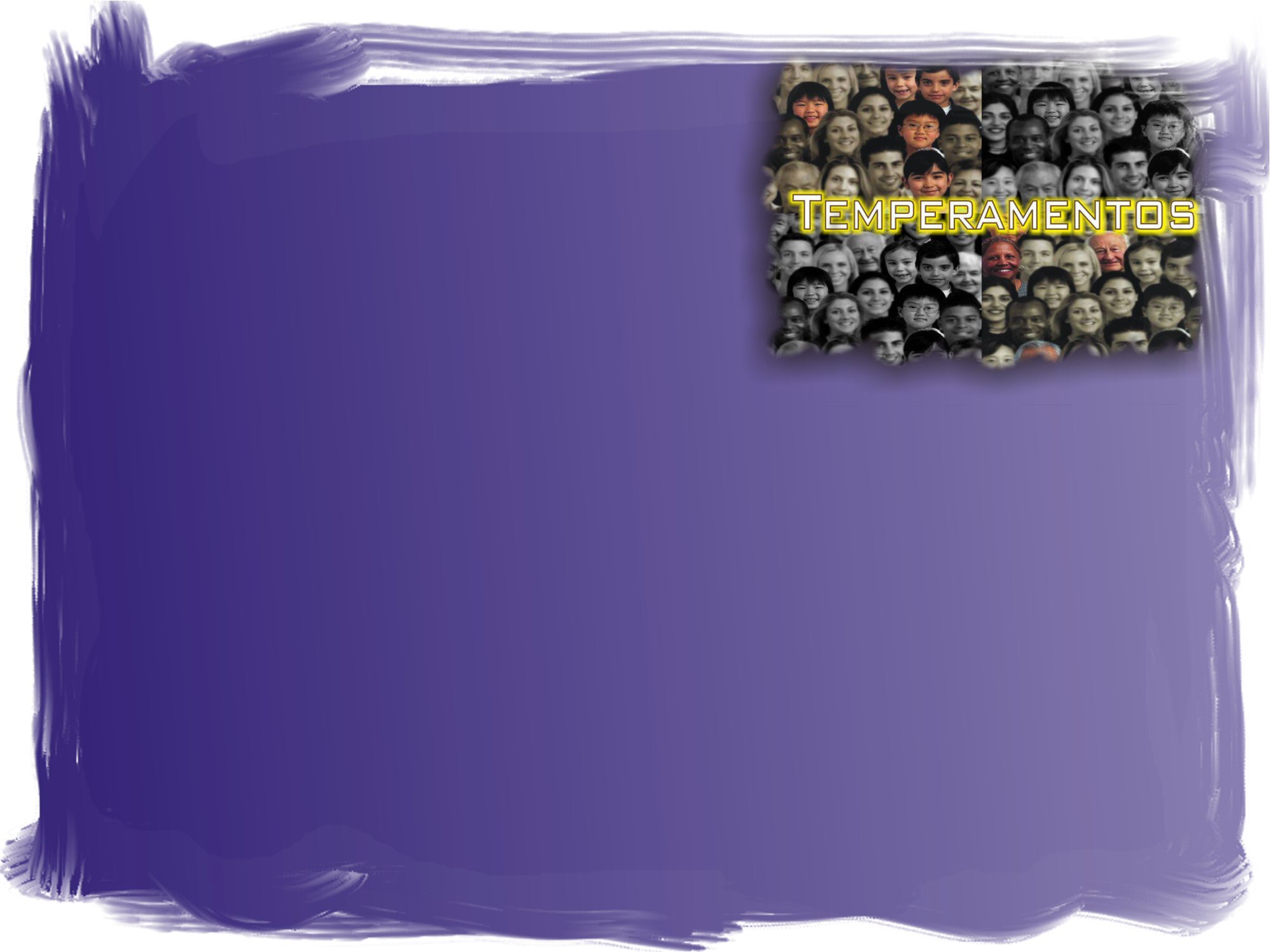 Uso Incorreto
Expor ou criticar as atitudes negativas
Usar a teoria do temperamento para justificar uma conduta errada
Usar o conhecimento do temperamento para categorizar a todos aqueles com que se relaciona.
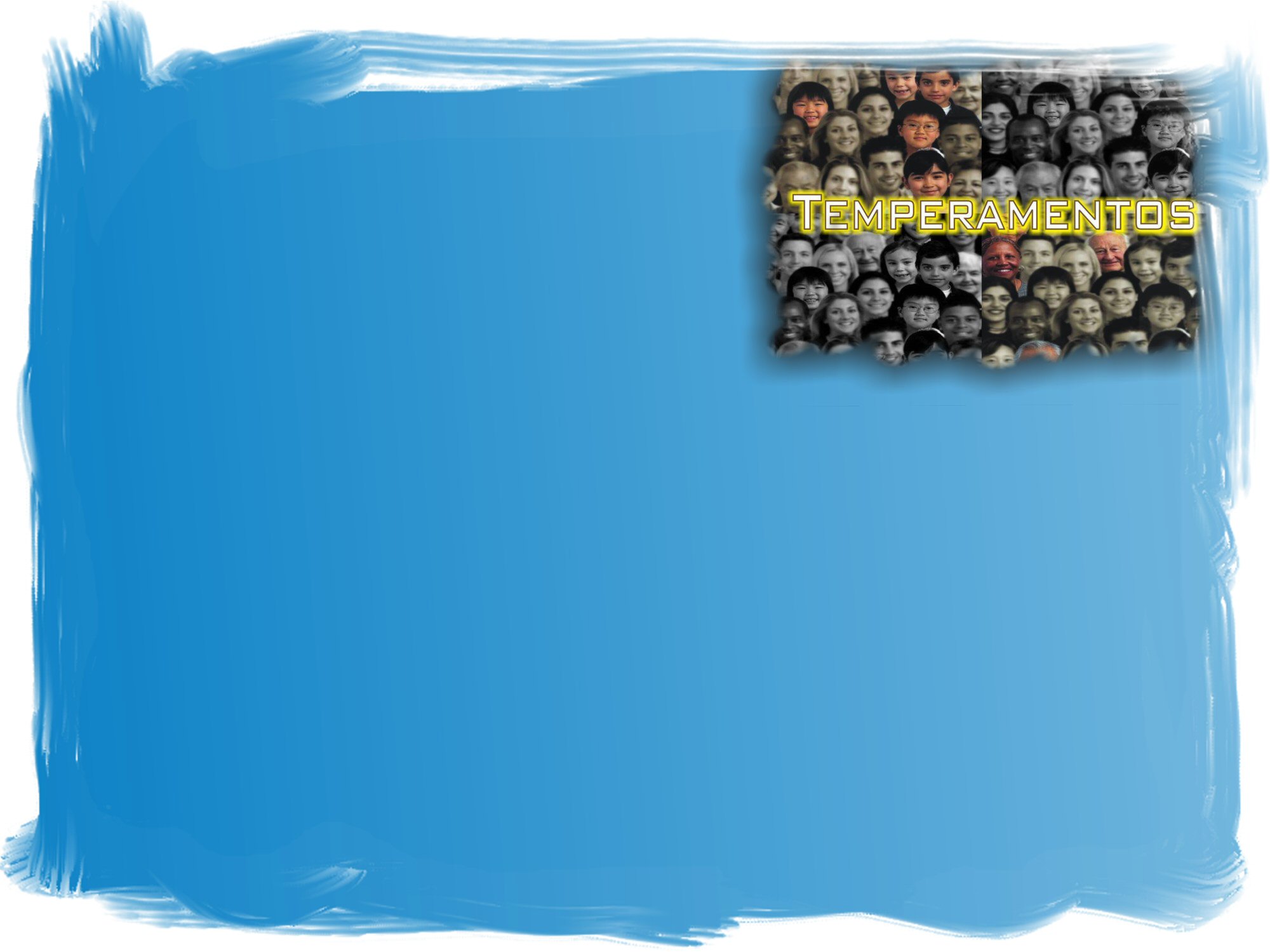 Pontos a Considerar
O ser humano foi criado com características individuais e com a capacidade de transmitir estes traços a seus descendentes.
Cada pessoa possui uma combinação distinta de traços de temperamentos.
Não há uma combinação de temperamentos menor que outra.
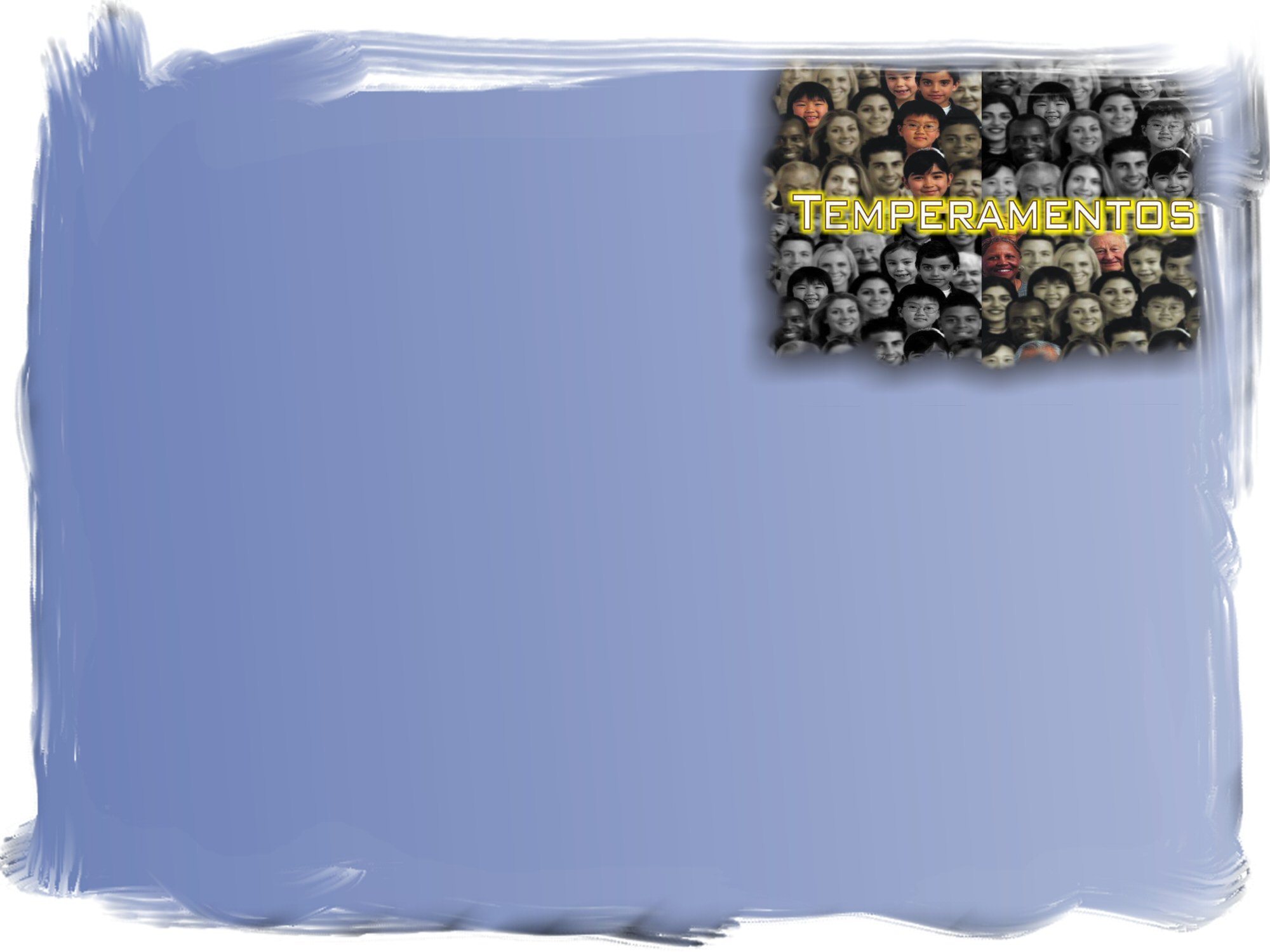 Pontos a Considerar
Há atributos positivos e negativos em cada temperamento.
Os atributos positivos, quando levados ao extremo se convertem em negativos.
Cada traço negativo tem uma contraparte positiva.
A compreensão do nosso temperamento básico não limita nossa capacidade de desenvolvimento e crescimento.
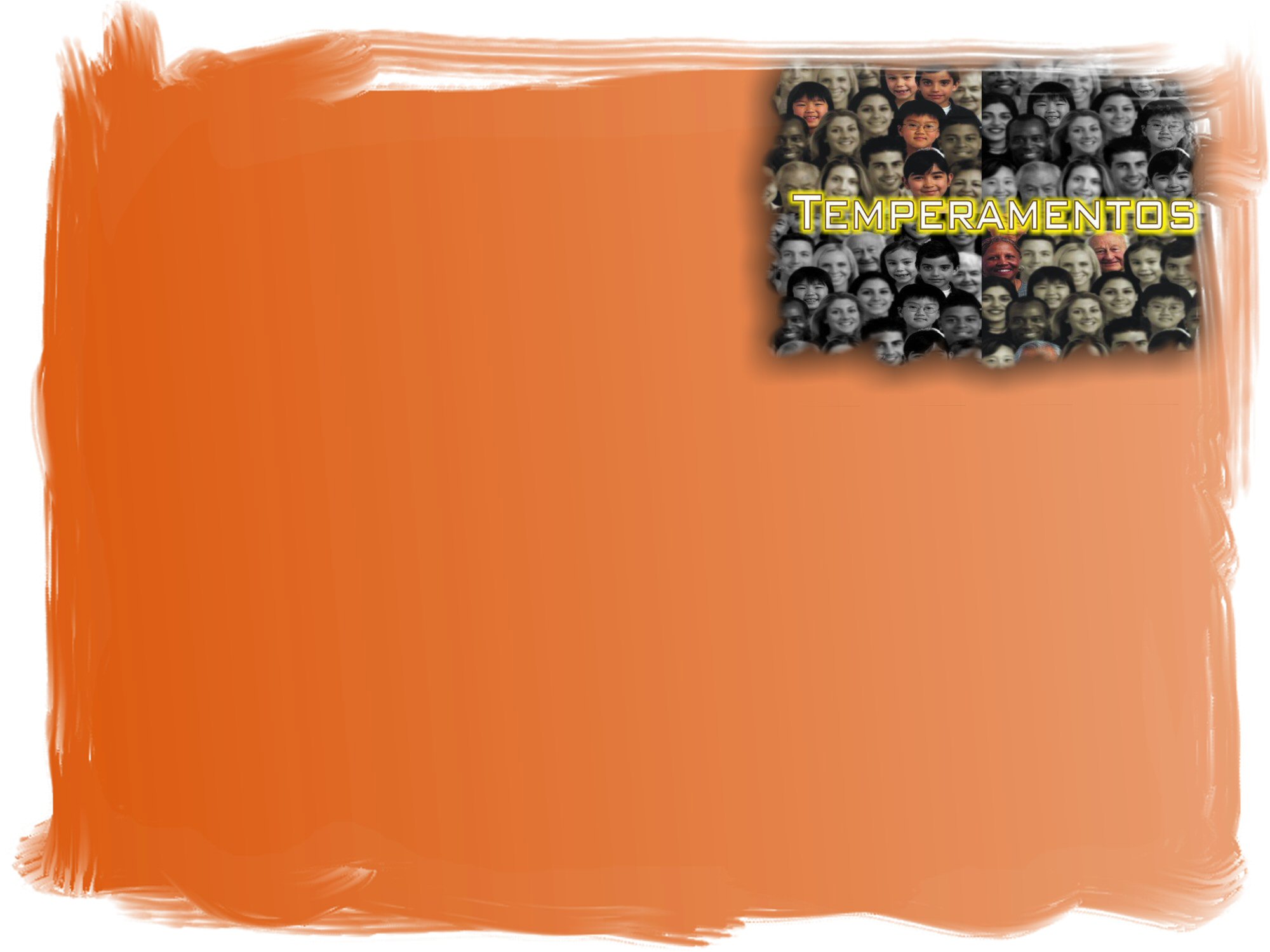 Pontos a Considerar
Parte do nosso temperamento pode ser reprimido ou alterado por causa de traumas.
É importante compreender a diferença entre as tendências do temperamento e do comportamento. Enquanto que as tendências básicas permanecem por toda a vida, os comportamentos específicos podem ser controlados, modificados, ou eliminados através da renovação da mente.
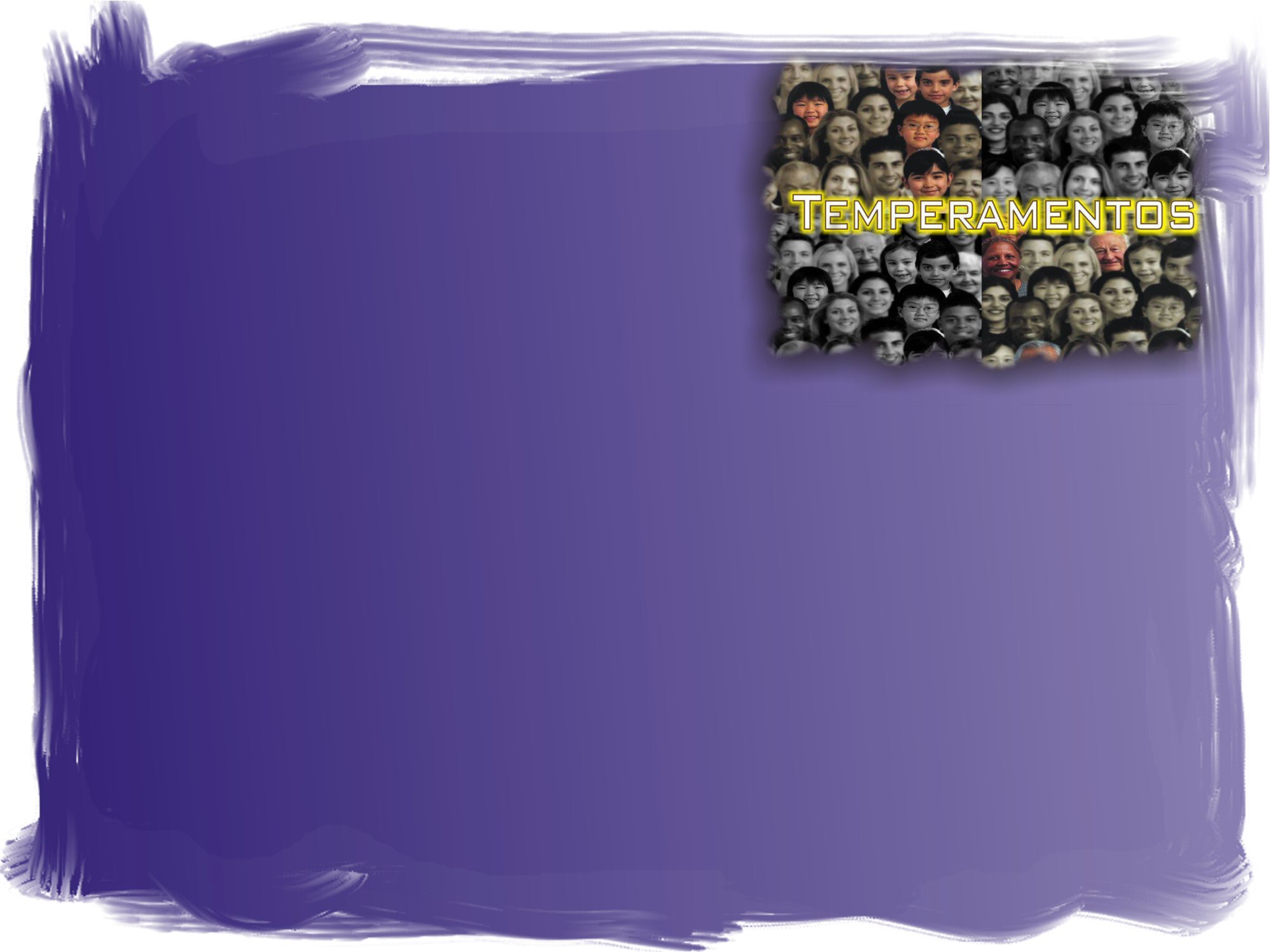 Pontos a Considerar
O orgulho e o egoísmo são as características negativas que todos temos em comum, mas se revelam de diferentes maneiras de acordo com o temperamento de cada pessoa.
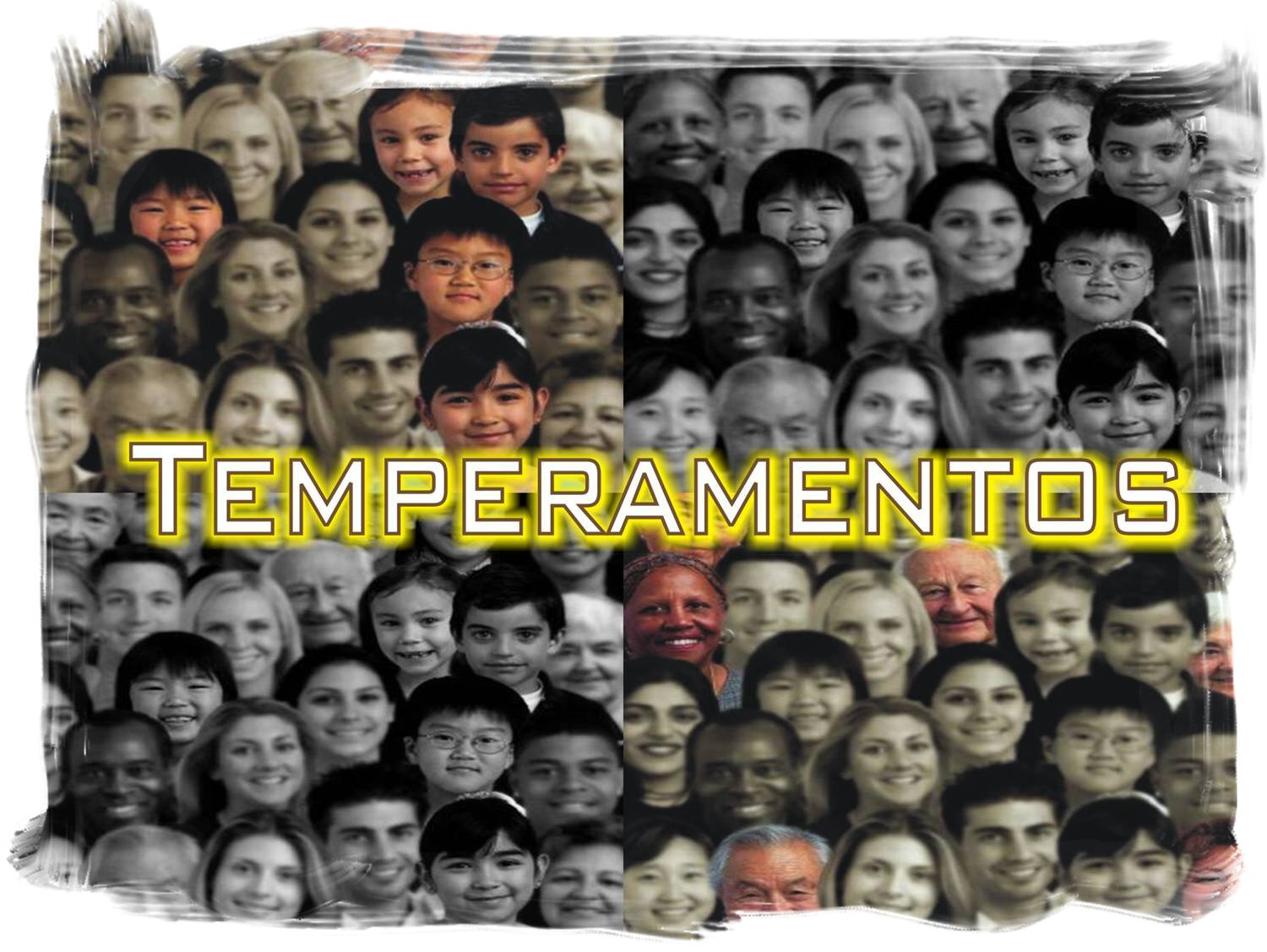 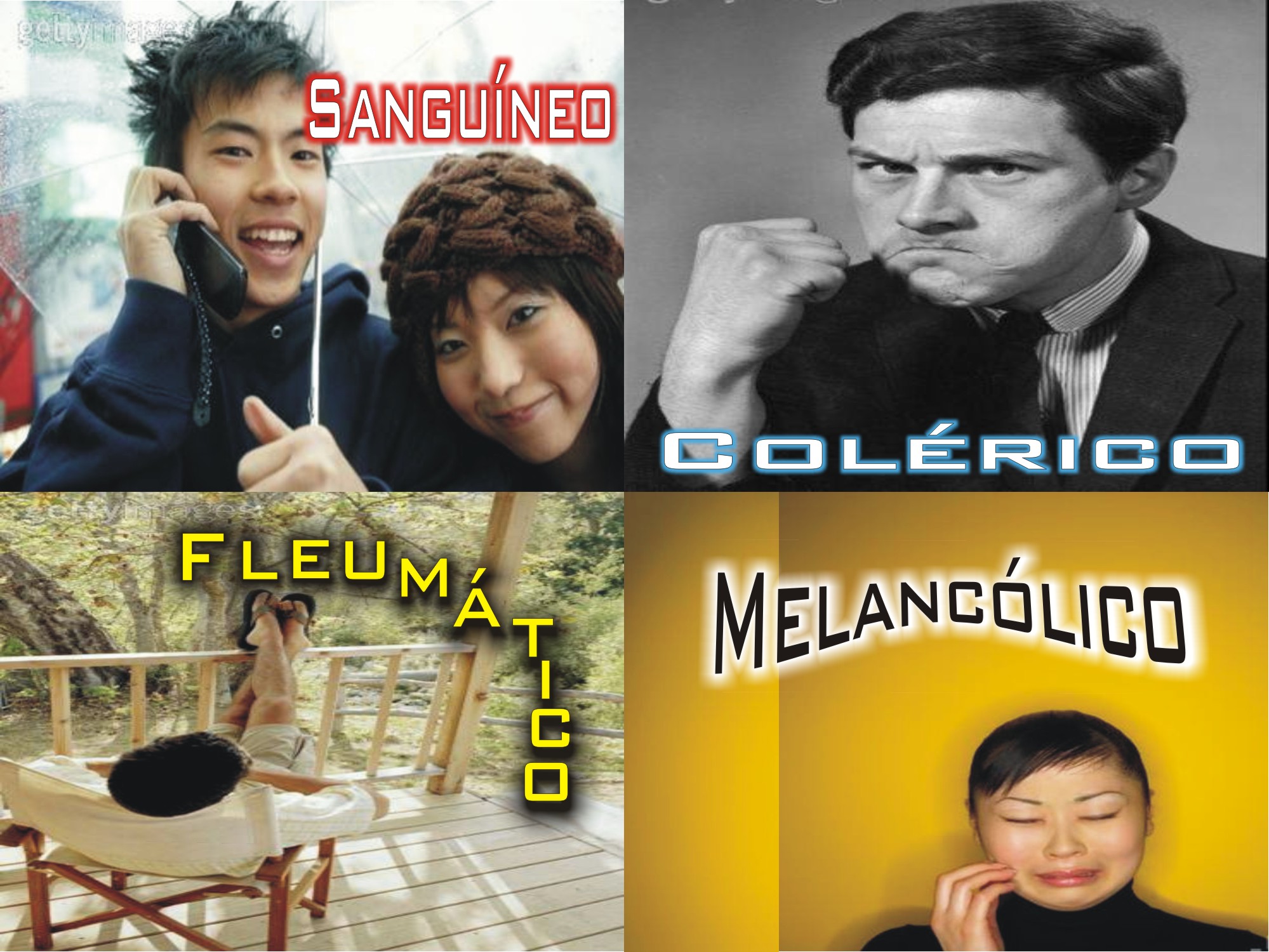 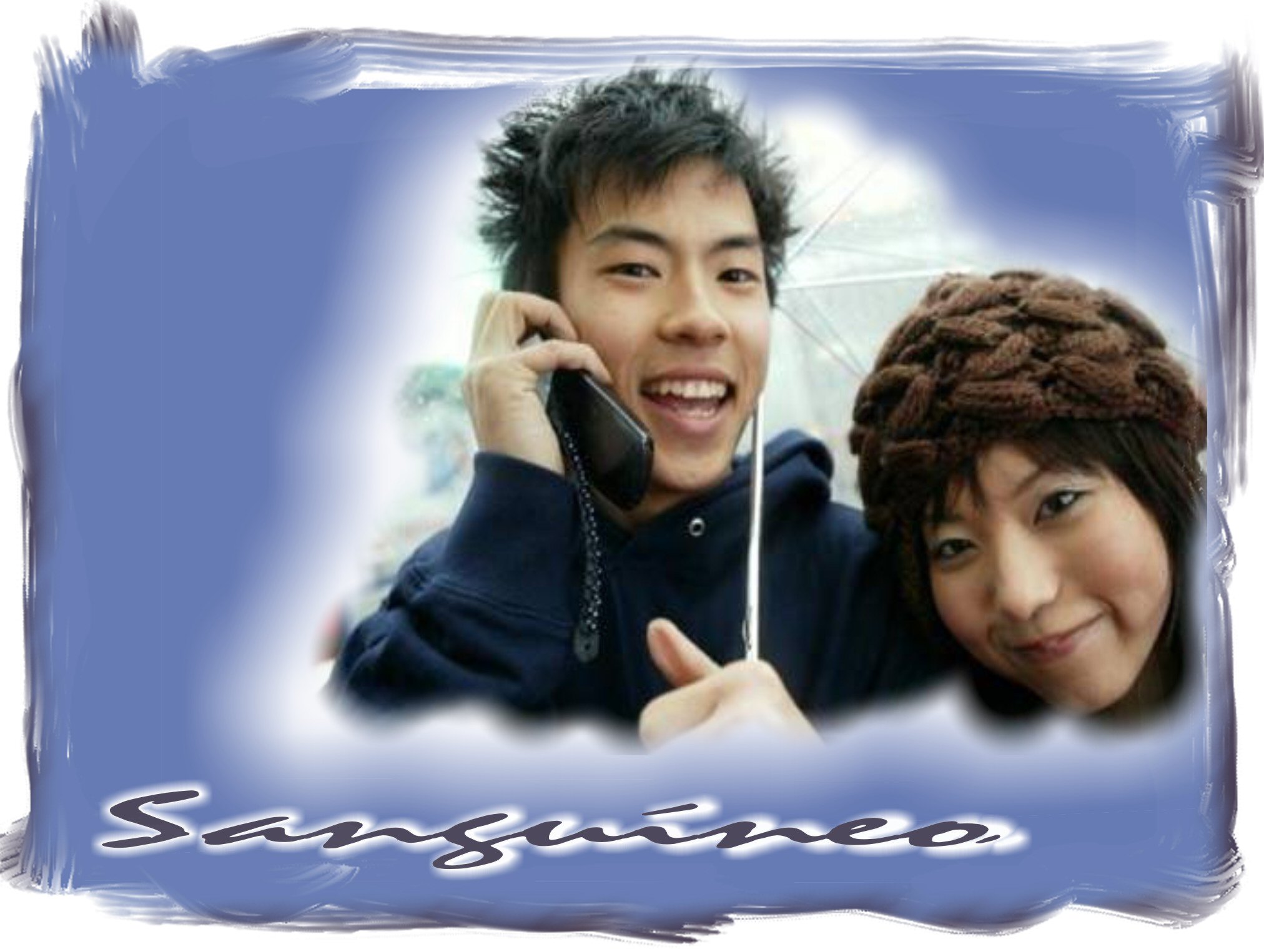 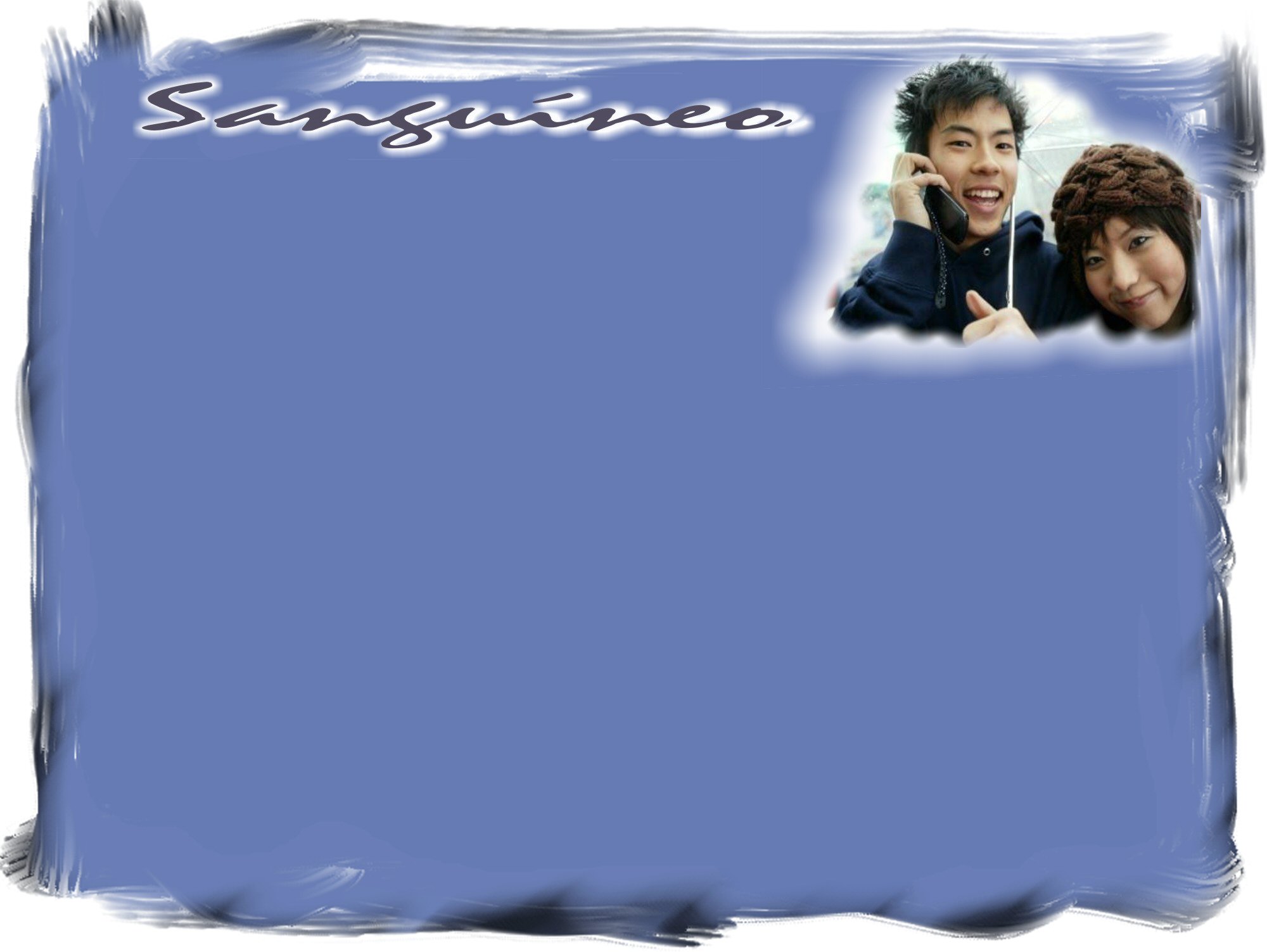 Sociável
Desejo Básico
Divertir-se
Rápido
Ritmo
Relacionamento
Prioridade
Por meio de seu carisma e de sua personalidade
Controla
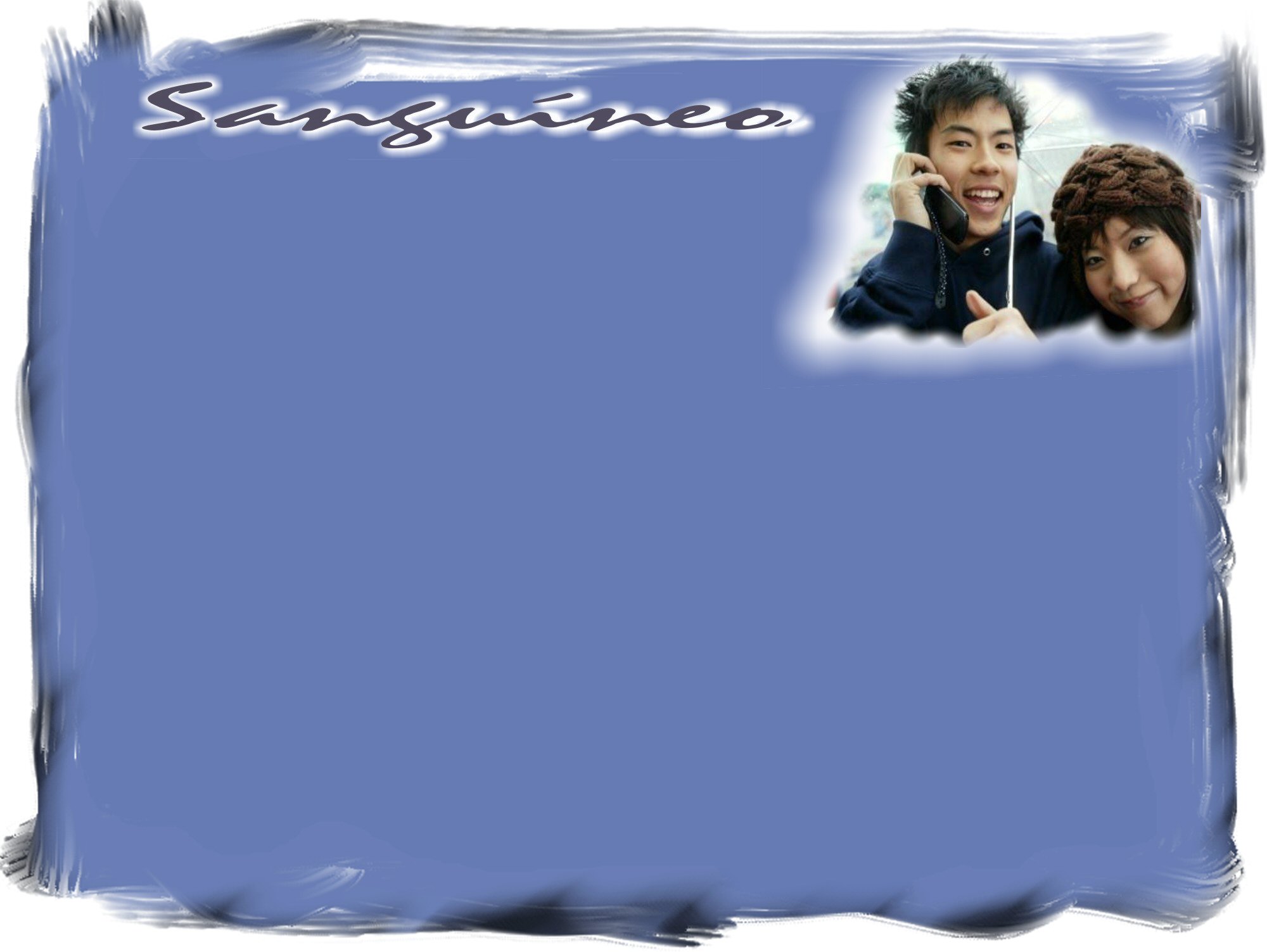 Busca
Reconhecimento e Popularidade
Decisões
Espontâneas
Irrita-se
Pela Rotina
Mediante o reconhecimento de outras pessoas
Mede seu valor
Necessidades emocionais
Atenção, afeto, aceitação e aprovação
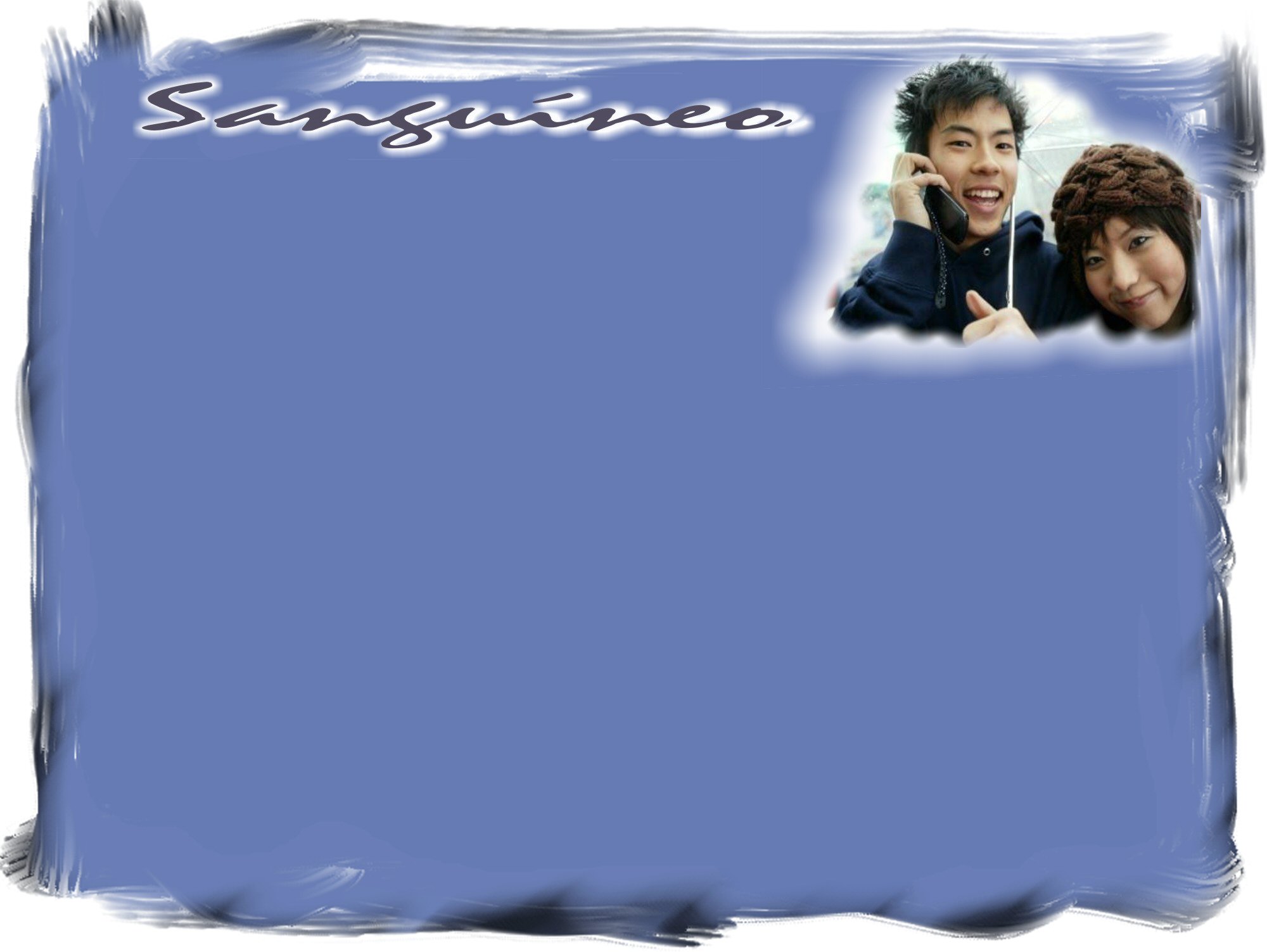 Área de Crescimento
“No muito falar não falta erros, 
mas o que controla seus lábios é prudente.” Provérbios. 10:19
1. Desenvolver Disciplina Pessoal
 Planejar o futuro
 Começar um projeto por vez
 Completar o que se começou
 Fazer uma lista de prioridades
 Aceitar menos responsabilidades
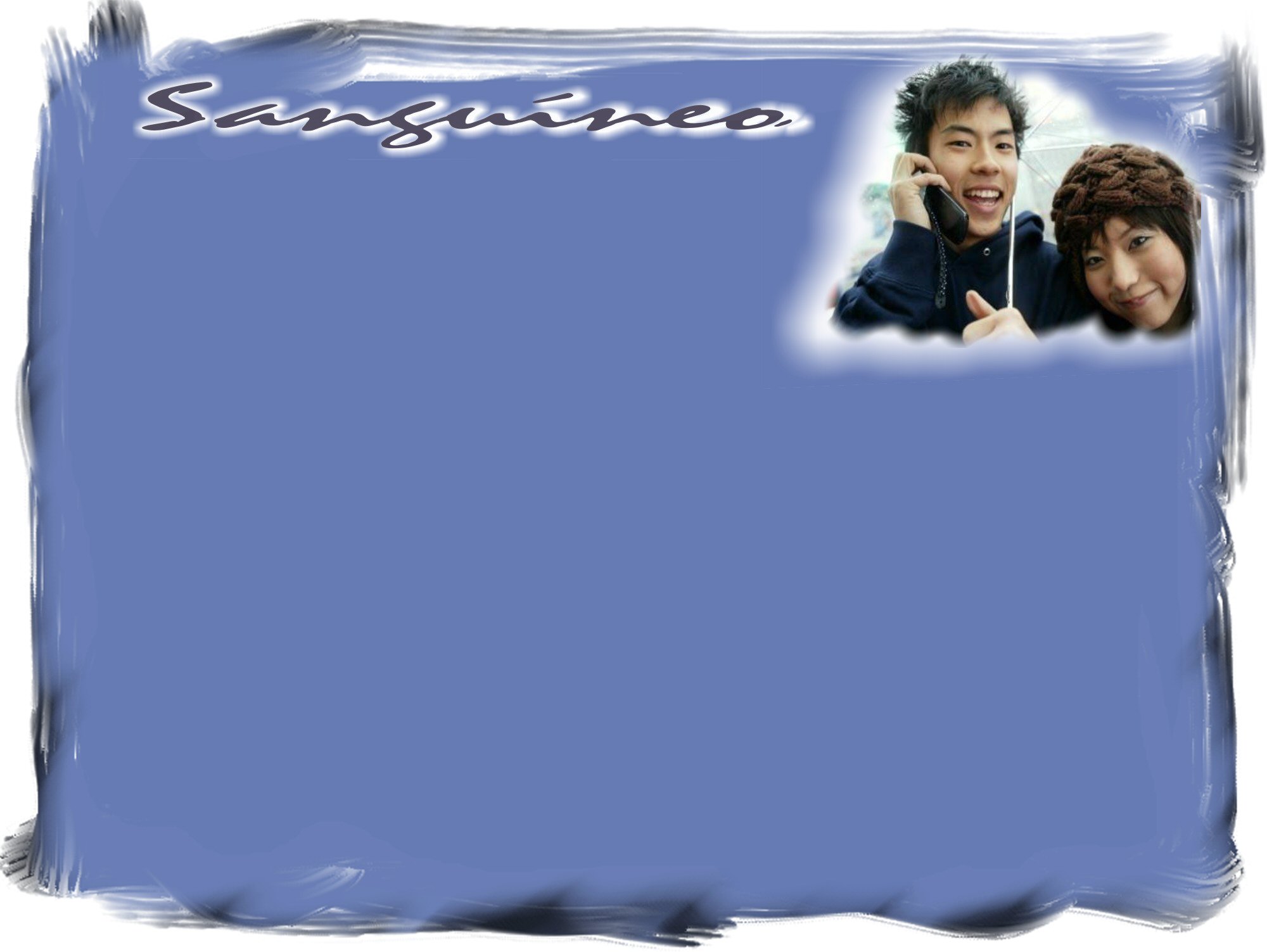 2. Cuidar da Conversação
 Planejar e falar menos
 Cadenciar seus comentários
 Evitar exageros

3. Cultivar a Memória
 Aprender a recordar o nome das pessoas
 Fazer listas das coisas para recordar
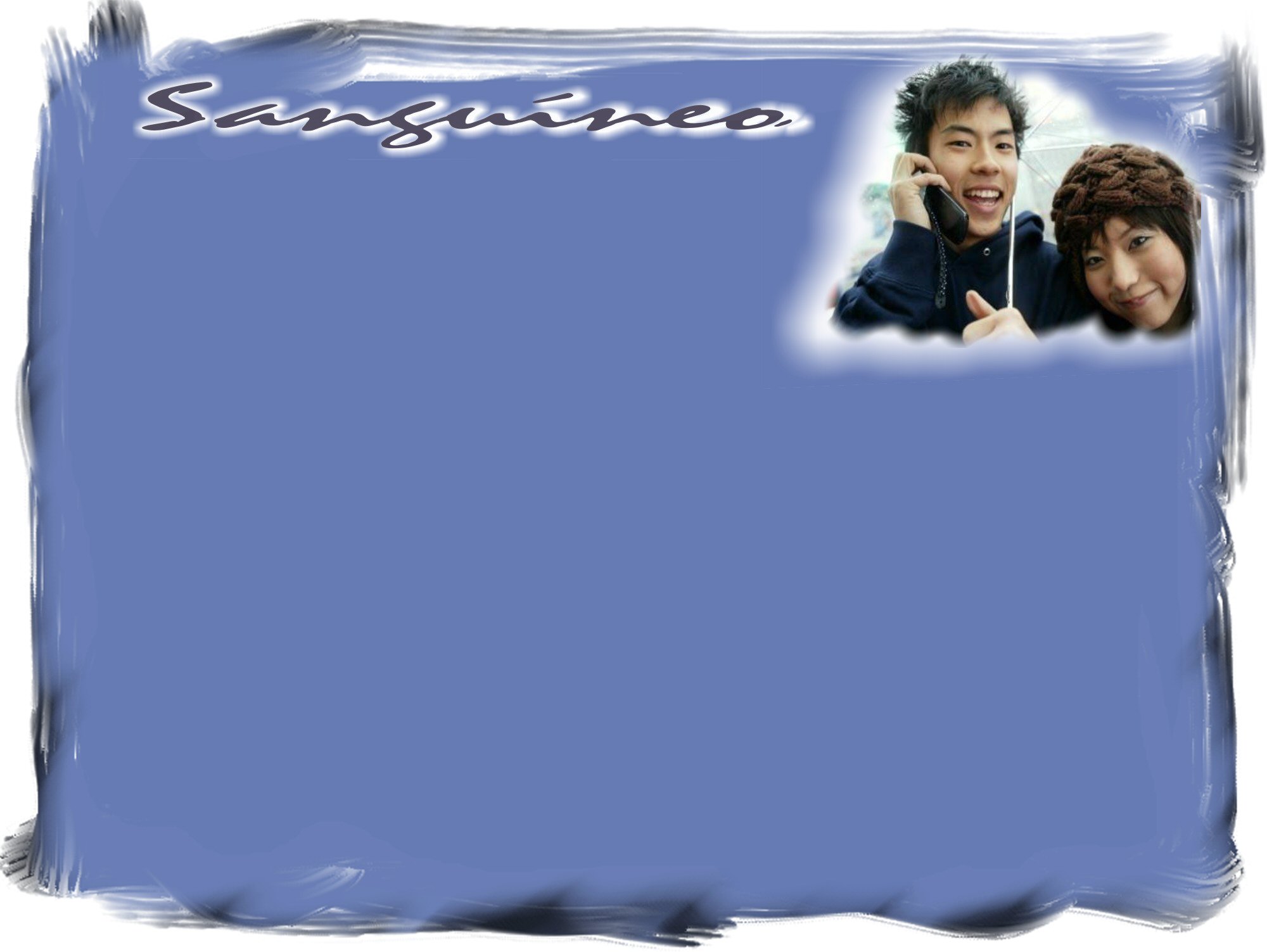 4. Estabelecer uma vida devocional consciente

 Deixar de falar tanto ao Criador
 Escutar os conselhos do Criador
 Incluir o Criador em suas decisões diárias
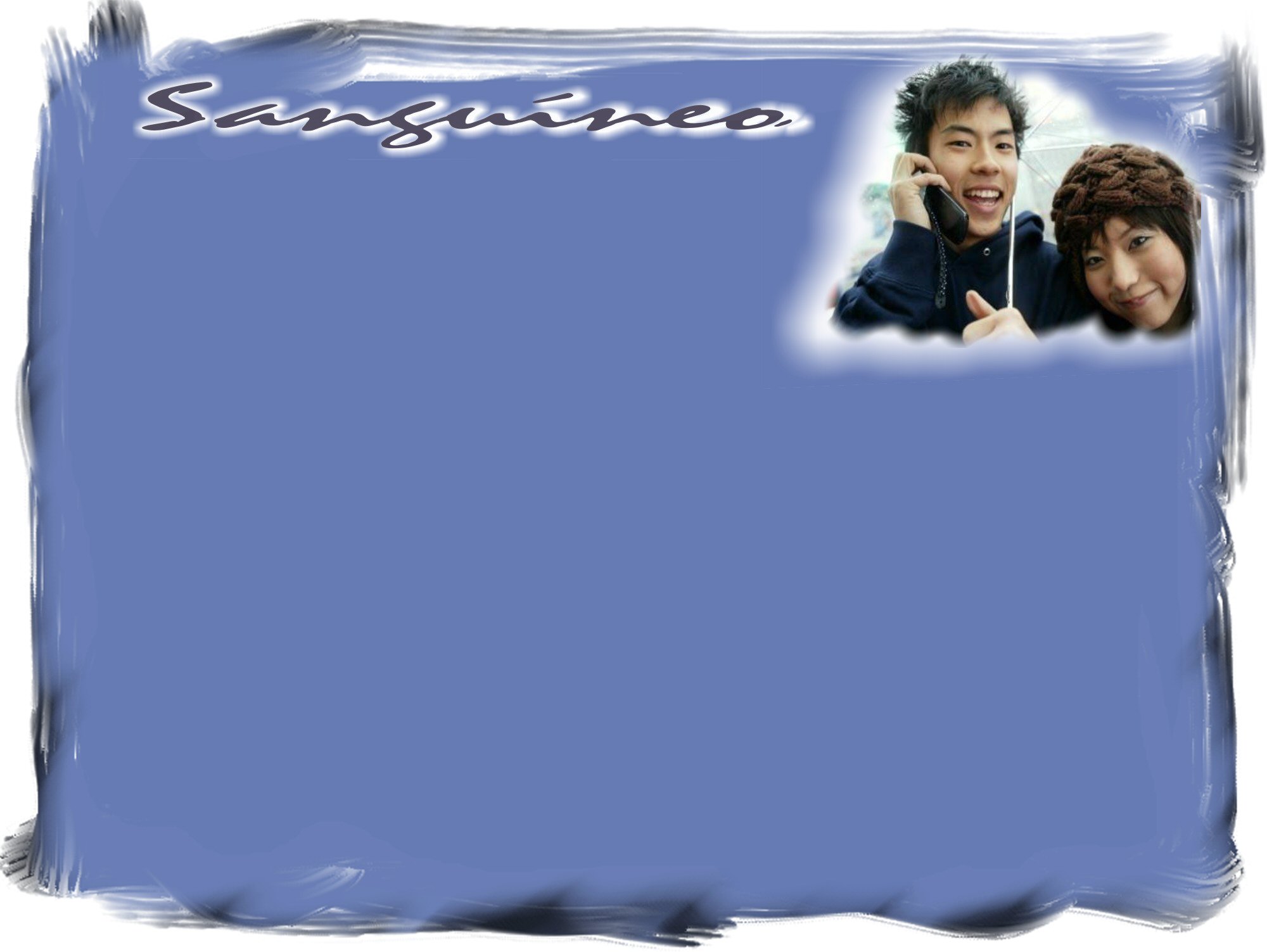 Família - Criação de Filhos
Faz do lar um lugar divertido
Torna o lar em estado de alvoroço
Os amigos de seus filhos o apreciam
Torna o desastre em humor
Não escuta toda a história
Desorganizado
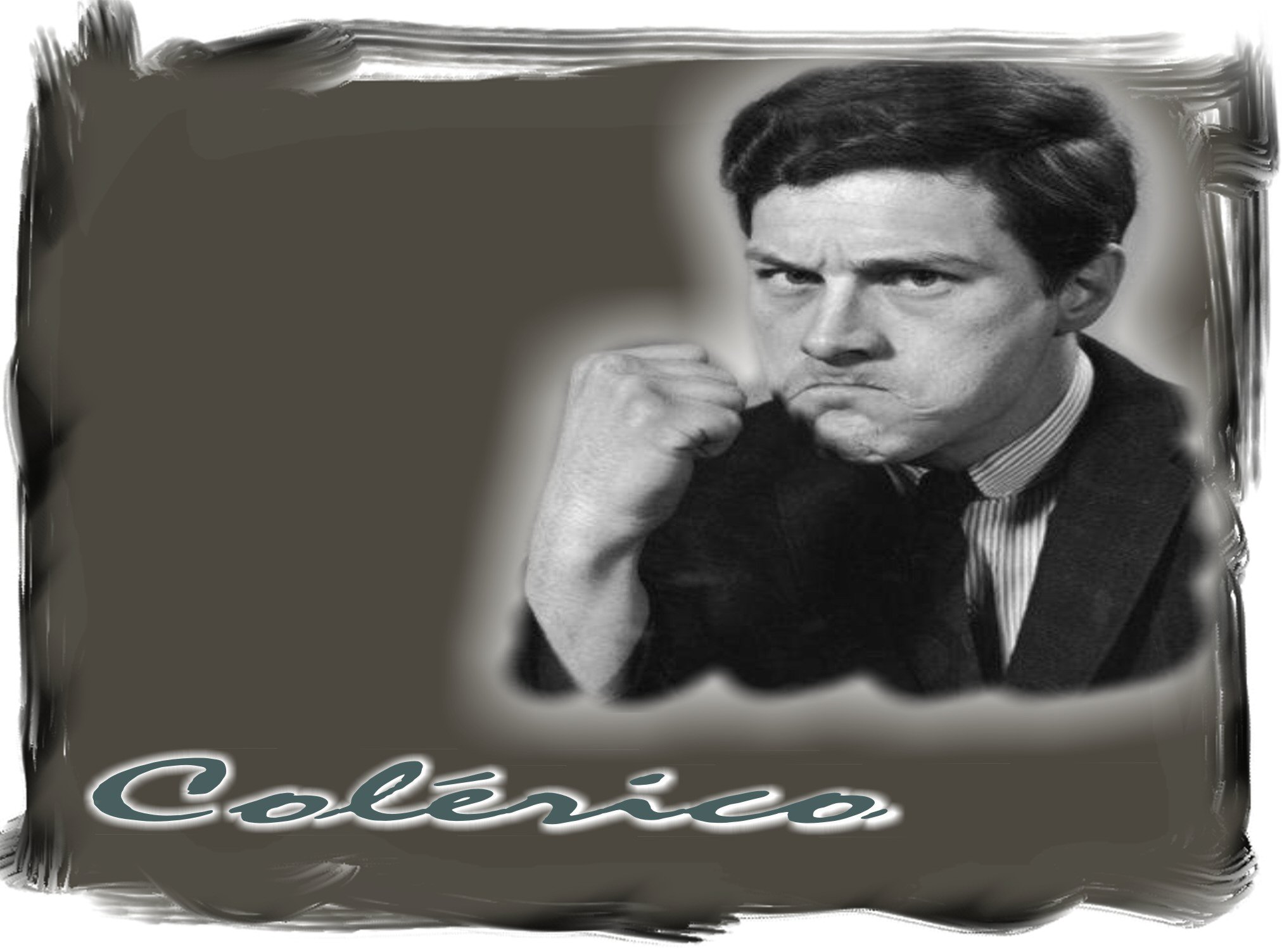 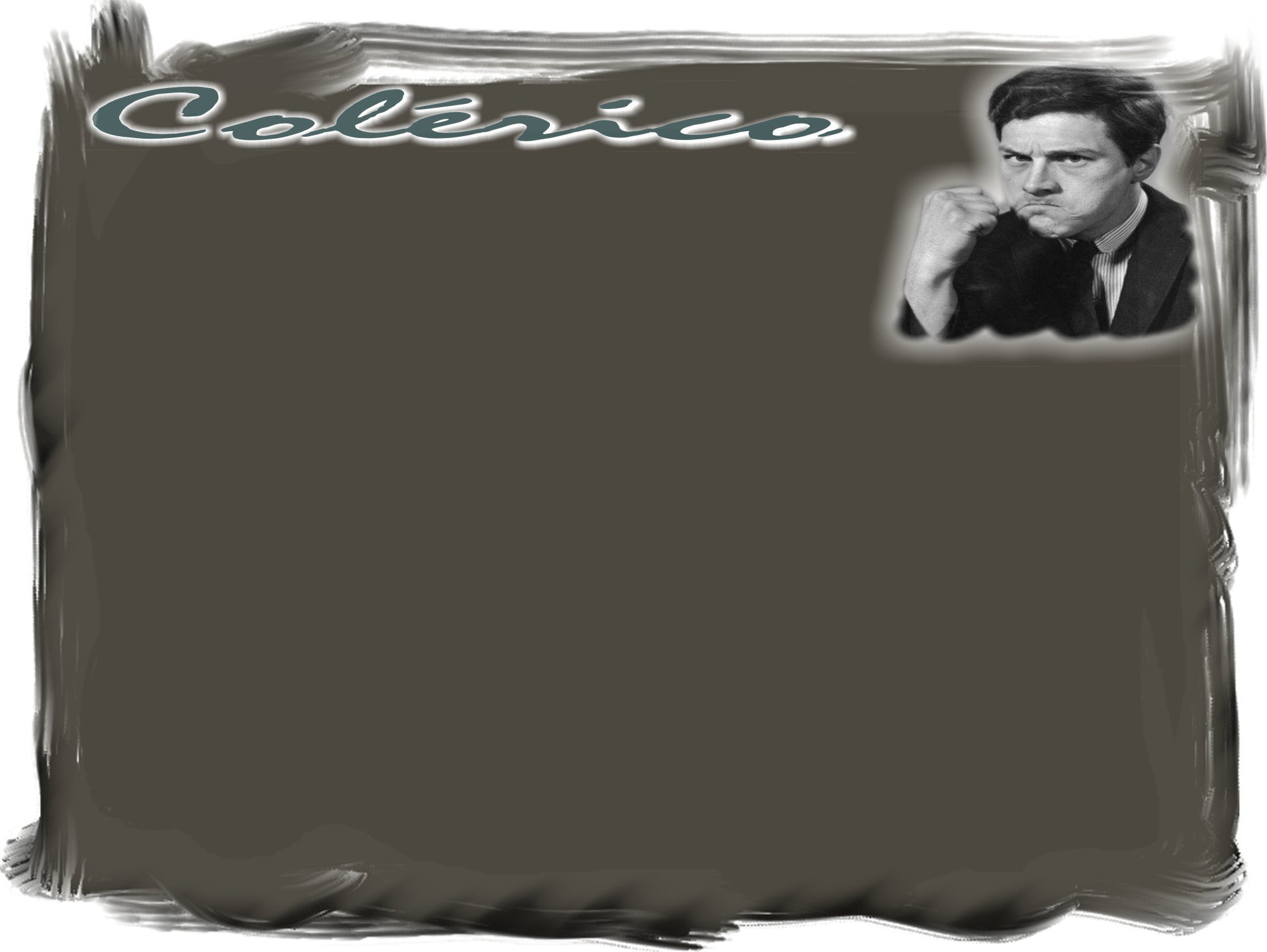 Líder
Ter o controle
Desejo Básico
Através da zanga
Controla
Deseja manter o
Êxito
Ritmo
Rápido e decisivo
Prioridade
Obter resultado
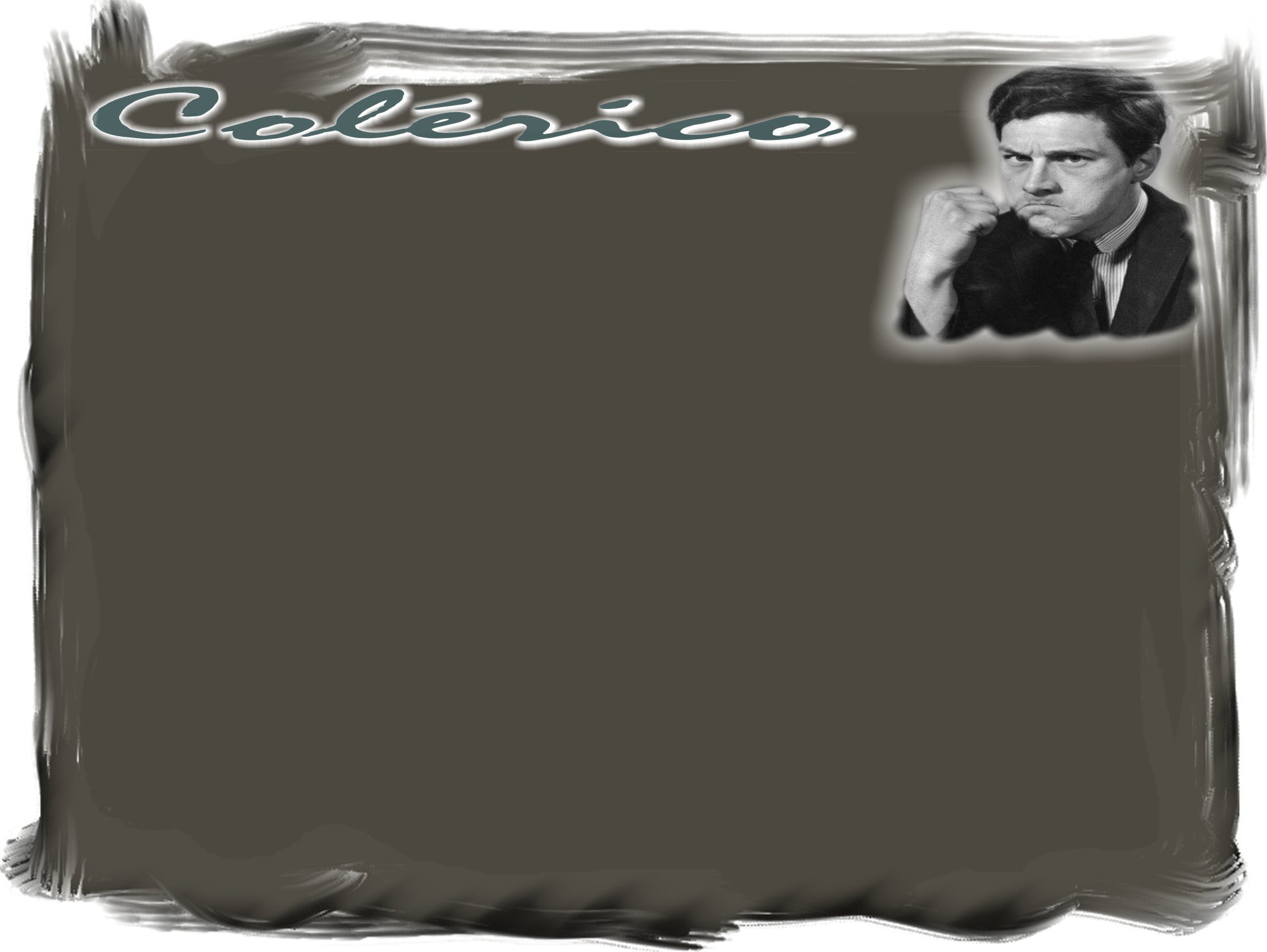 Temor
Perder o controle
Produtividade
Busca
Ineficiência, indecisão
Irrita-se por
Expontâneas
Decisões são
Necessidade emocionais - gosta de ser 
apreciado por seu trabalho e lealdade.
Mede seu próprio valor mediante 
resultados, progresso quantitativo.
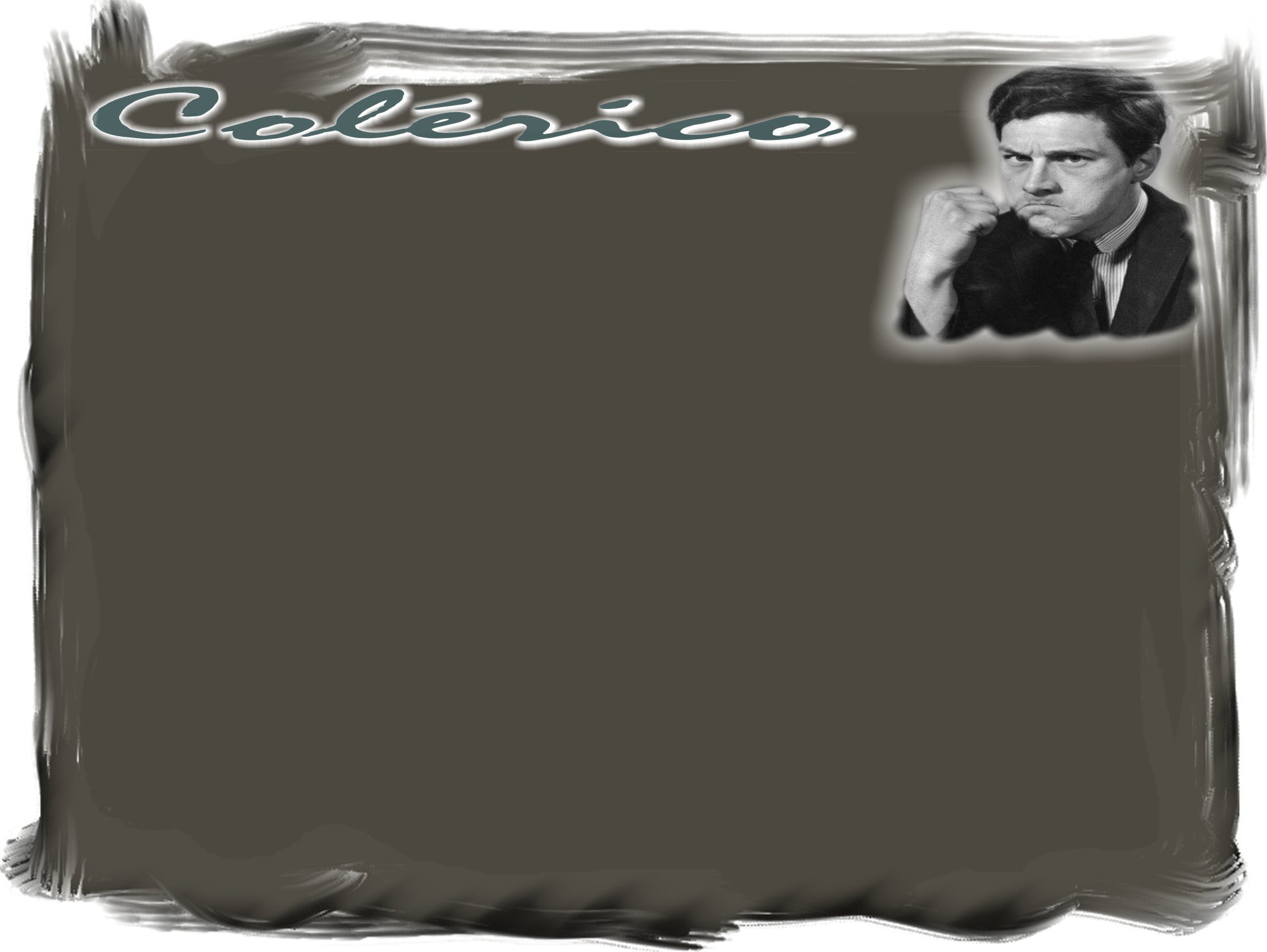 Família e Criação 
de Filhos
Exerce a liderança
 Estabelece metas
 Motiva a família a ação
 Concede a resposta certa
 Organiza o lar
 Tende a controla demasiadamente
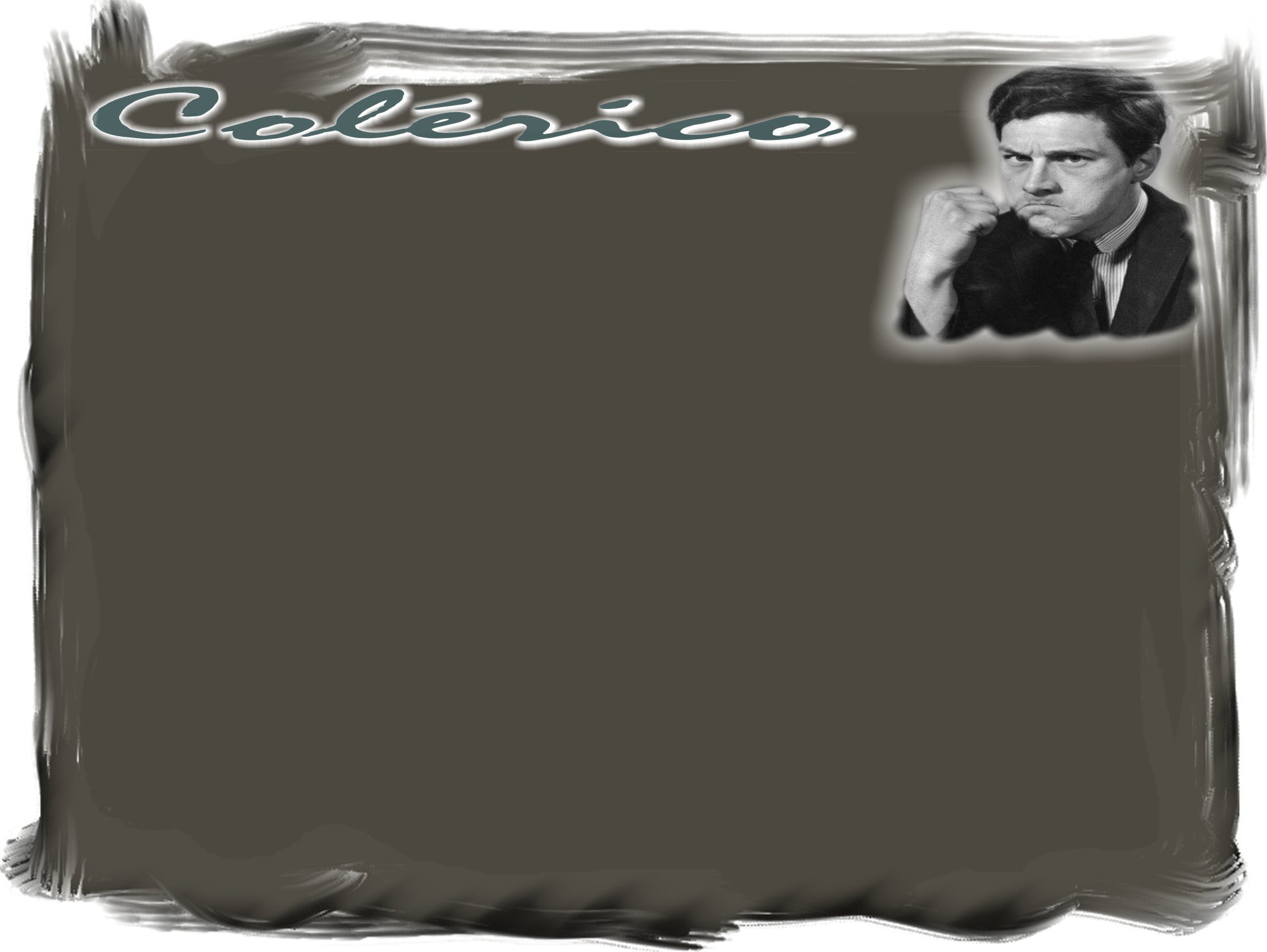 É difícil compreender os 
demais temperamentos
Impaciente com intervenções pobres
Não permitem que as crianças desfrutem a vida
Não planeja tempo com a família
Insensíveis aos sentimentos dos outros
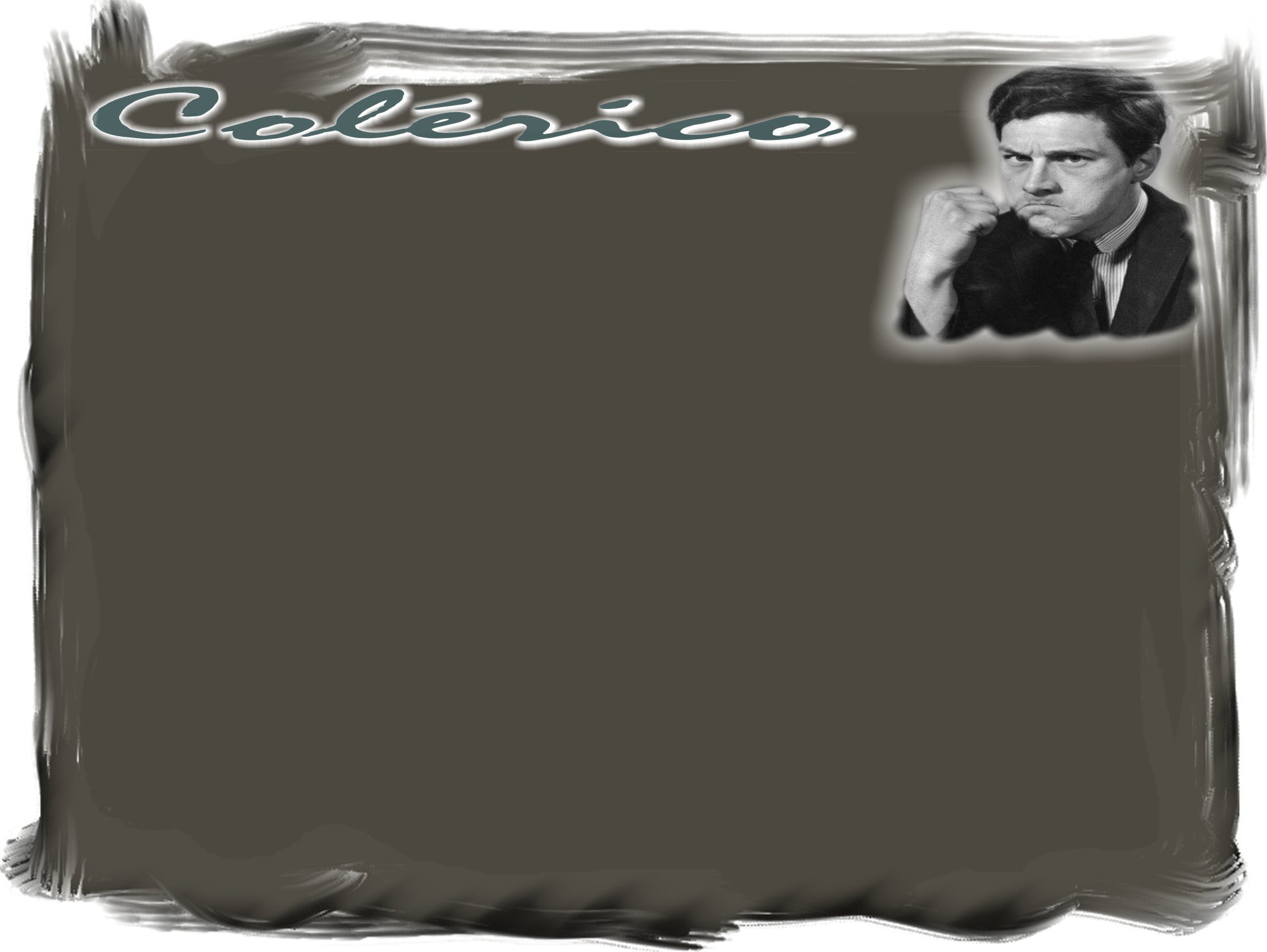 Área de Crescimento
“Sabeis estas coisas, meus amigos. Todo o homem seja pronto para ouvir, tardio para falar, tardio para se irar.”   T. 1:19
1. Estar disposto a compartilhar a liderança
Reconhecer que há outras pessoas com talentos
Ajudar os outros a desenvolver suas capacidades
Aprender a ser paciente com os que são mais lentos
Evitar forçar suas idéias.
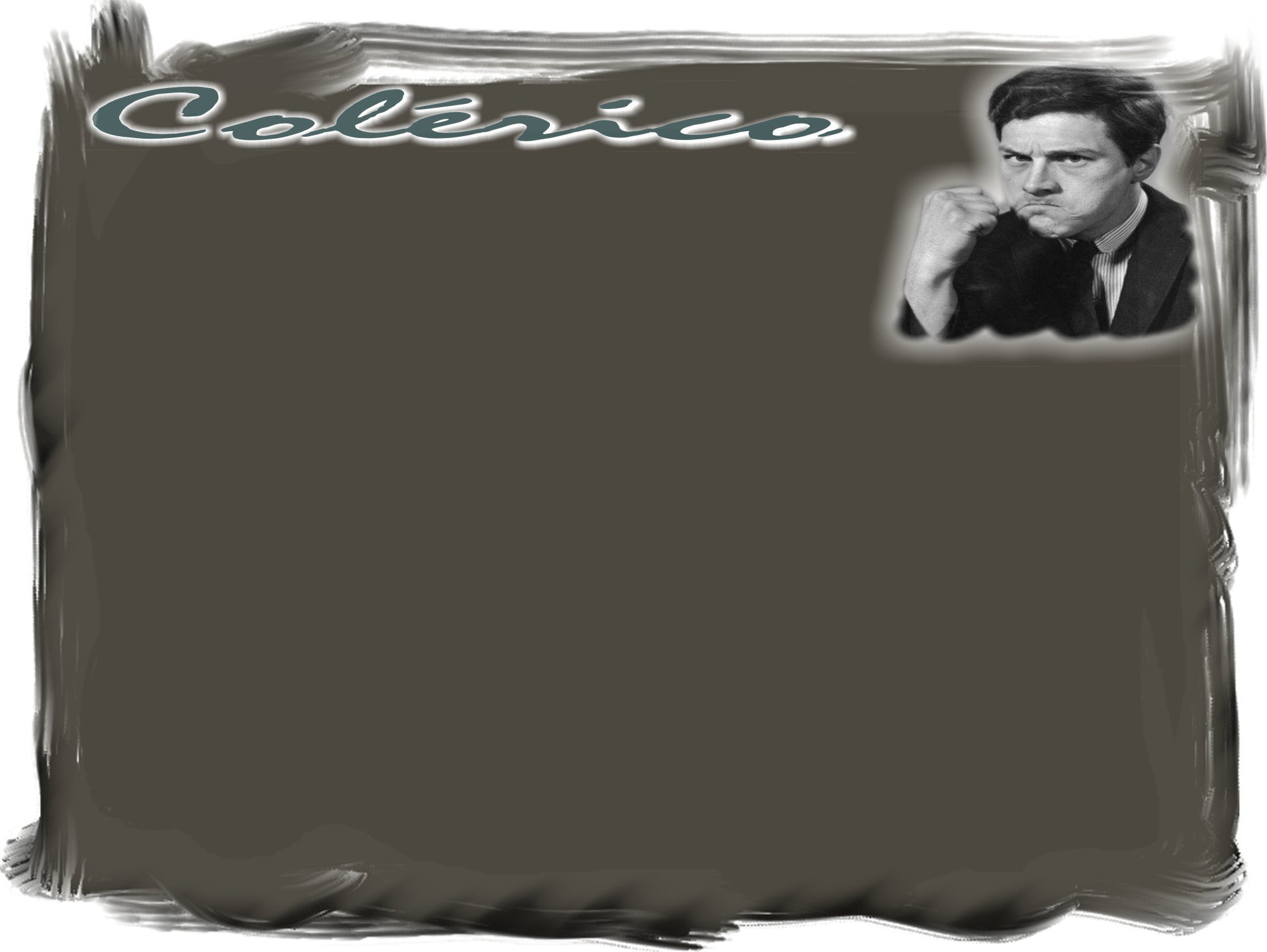 2. Cultivar um Espírito Amigável.
Cuidar o tom da voz e desenvolver uma atitude calorosa e aberta
Ser mais flexível e sensível as necessidades dos outros
Tomar tempo para escutar com simpatia
Admitir que também erra
Cultivar a graça de aprender pedir perdão.
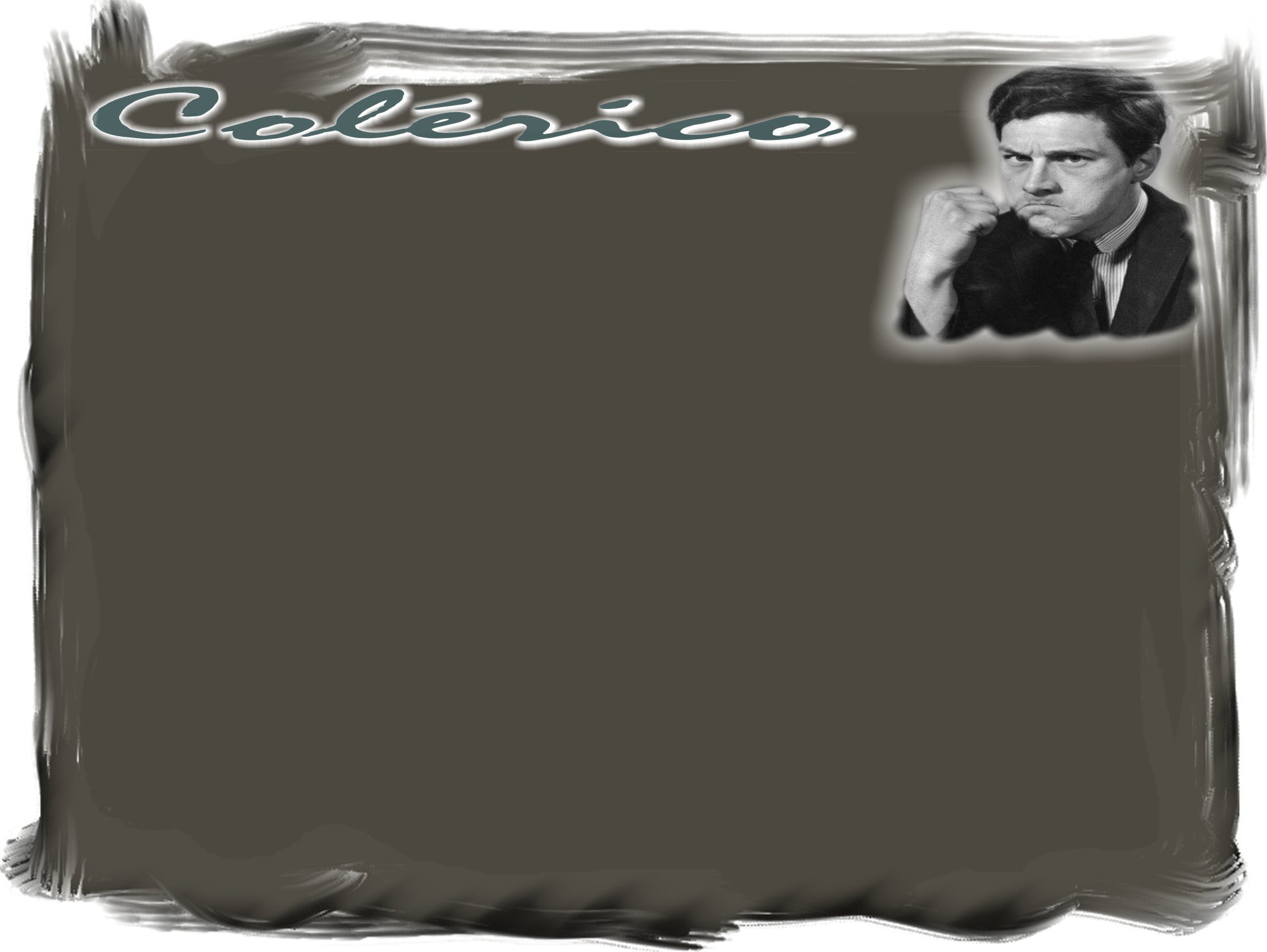 3. Aprender a Relaxar

Tomar tempo para atividades de relacionamento
Planejar tempo com a família
Jogar com as crianças e deixá-las ganhar.
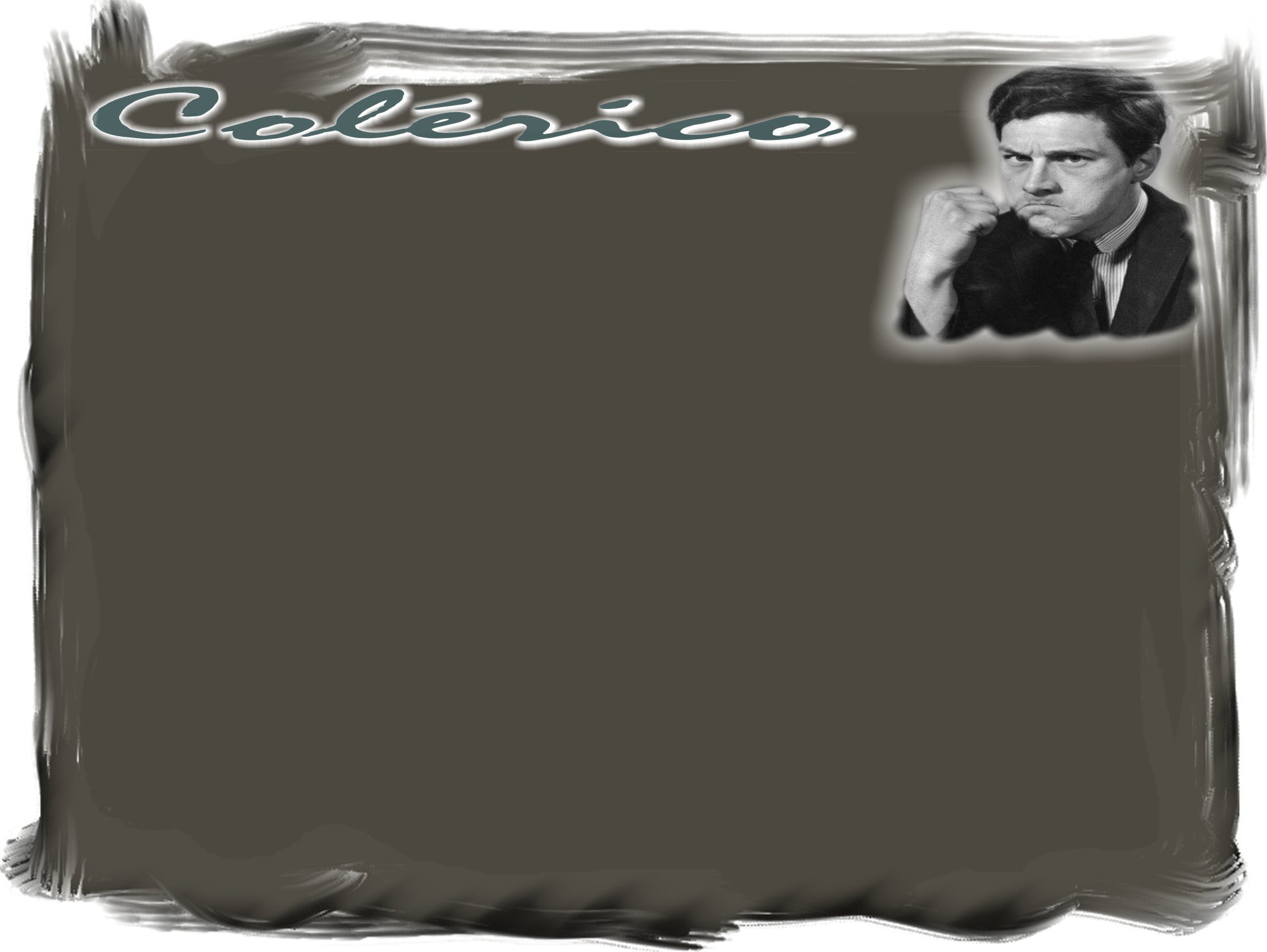 Desenvolver a fé.

Aprender a confiar em Deus e nas coisas pequenas.

Relacionar-se com Jesus e não somente com suas doutrinas
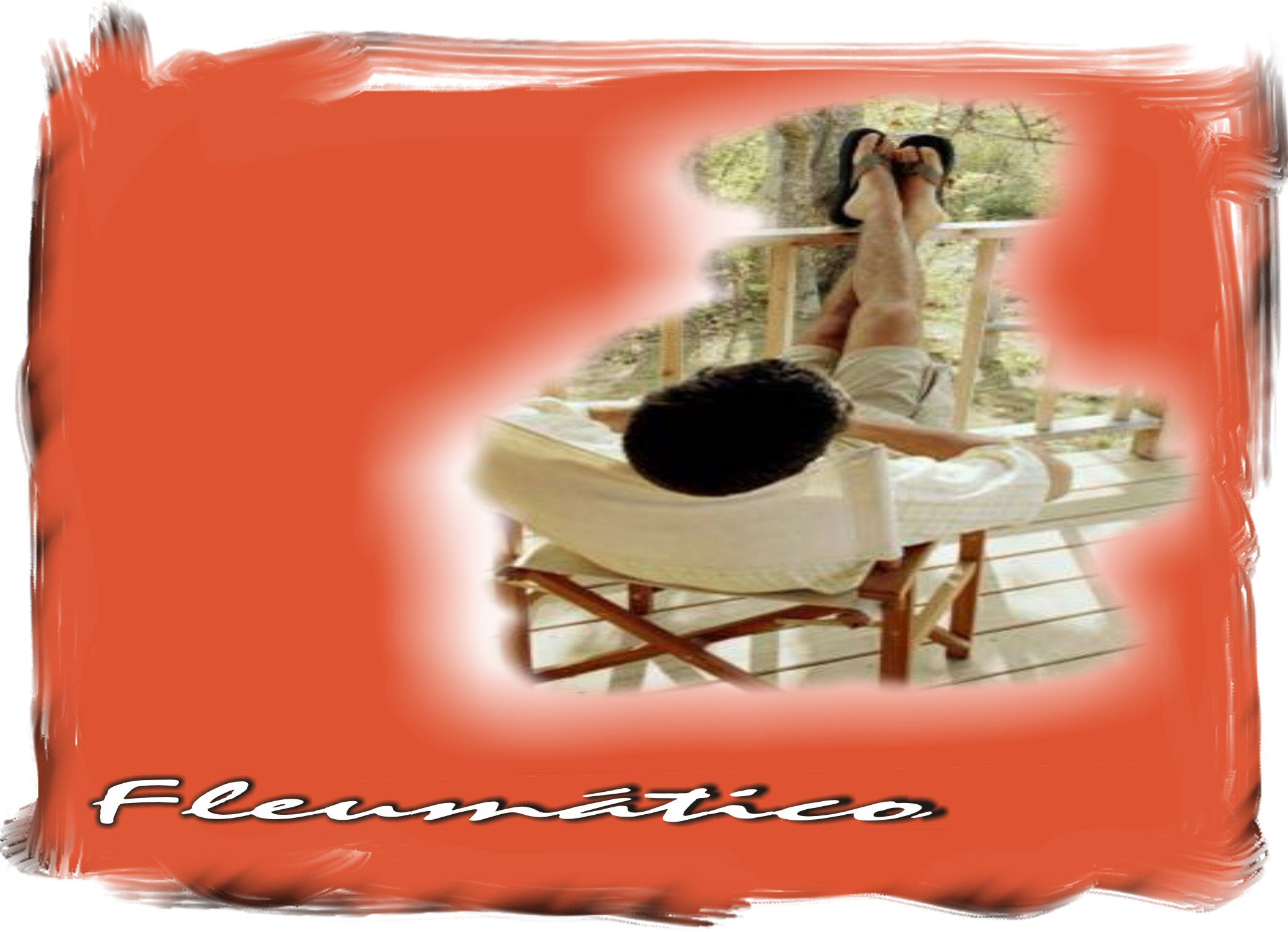 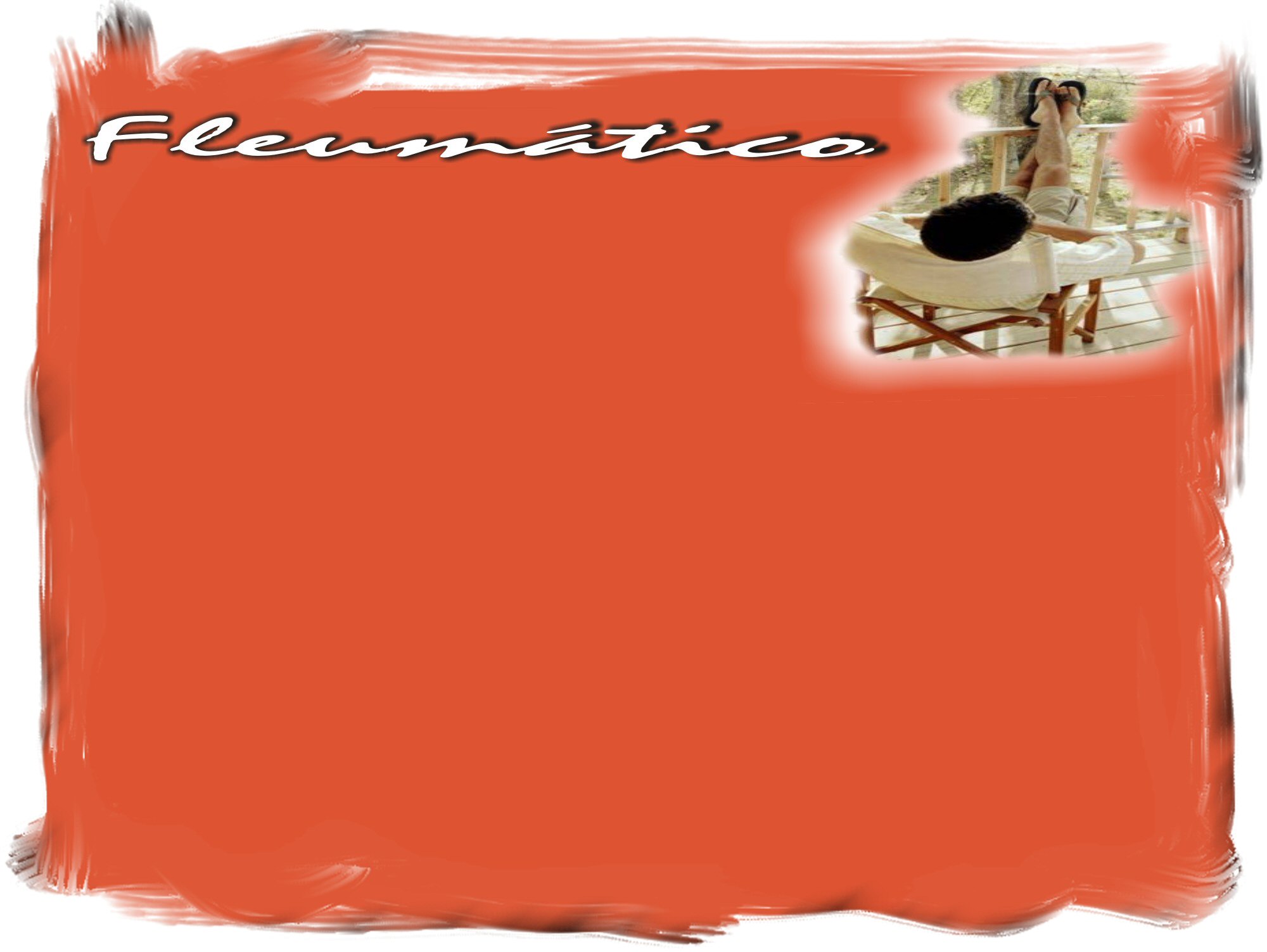 Relacional
Desejo Básico
Ter paz
Lento e fácil
Ritmo
Prioridade
Manter relacionamento
Temor
Confrontações e decisões
Controla
Por meio de procrastinação
Irrita-se
Por impaciência
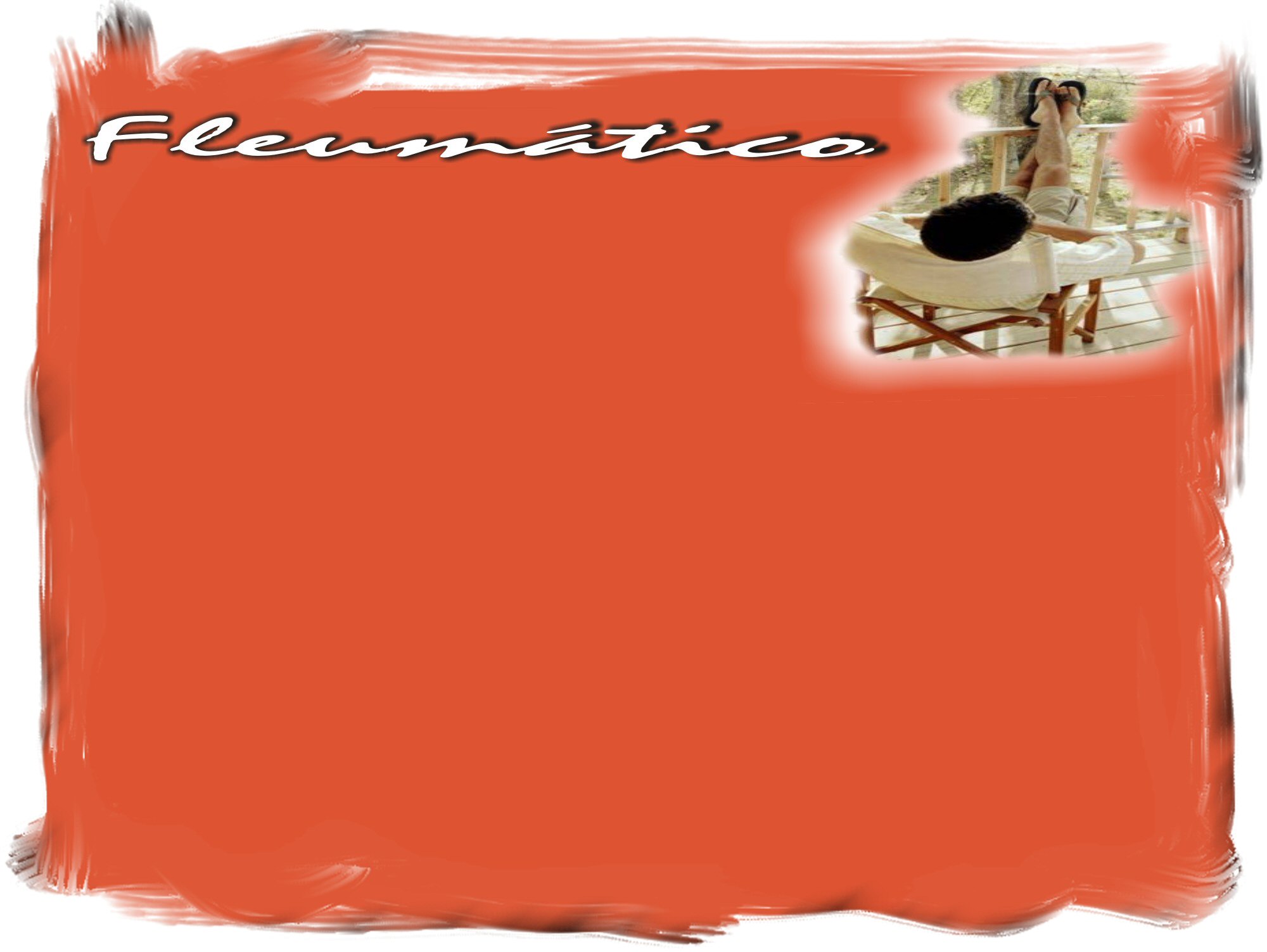 Família e Criação de Filhos
Toma tempo para família
Não tem pressa
Aceita tanto o bom quanto o ruim
Não se altera facilmente
Tende a ser permissivo com a disciplina
Não organiza o lar
Leva a vida numa boa
Evita as atividades que não gosta
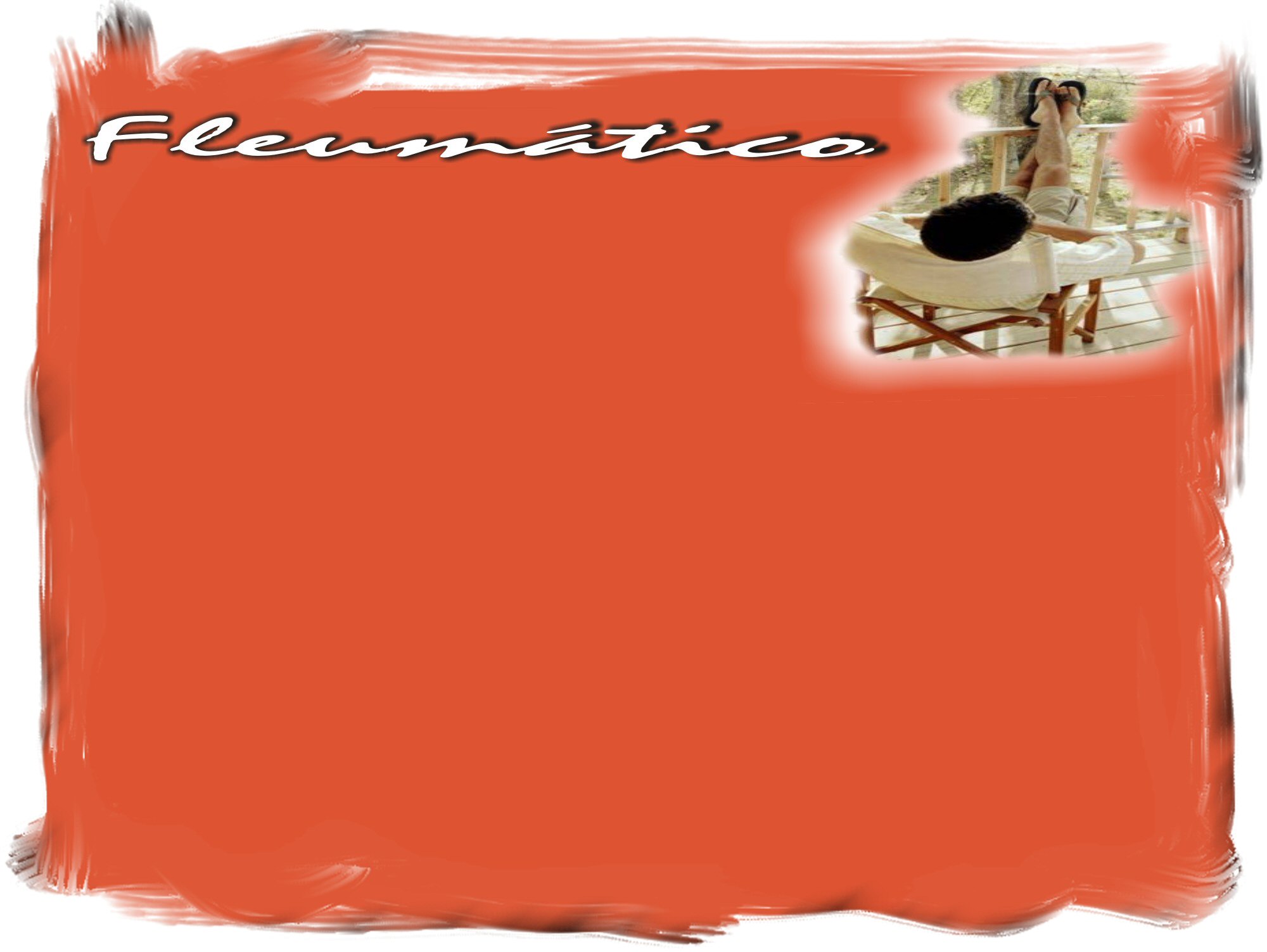 Área de Crescimento
“Aproveite bem o tempo, porque os 
dias são maus.” E. 5:16
1.  Superar a passividade e envolver-se
Não deixar para amanhã o que você pode fazer hoje
Planejar uma nova atividade com a família a cada semana
Aumentar o ritmo das atividades
Fazer exercícios
Tomar a iniciativa de vez em quando
Evitar a conduta “passiva-agressiva”.
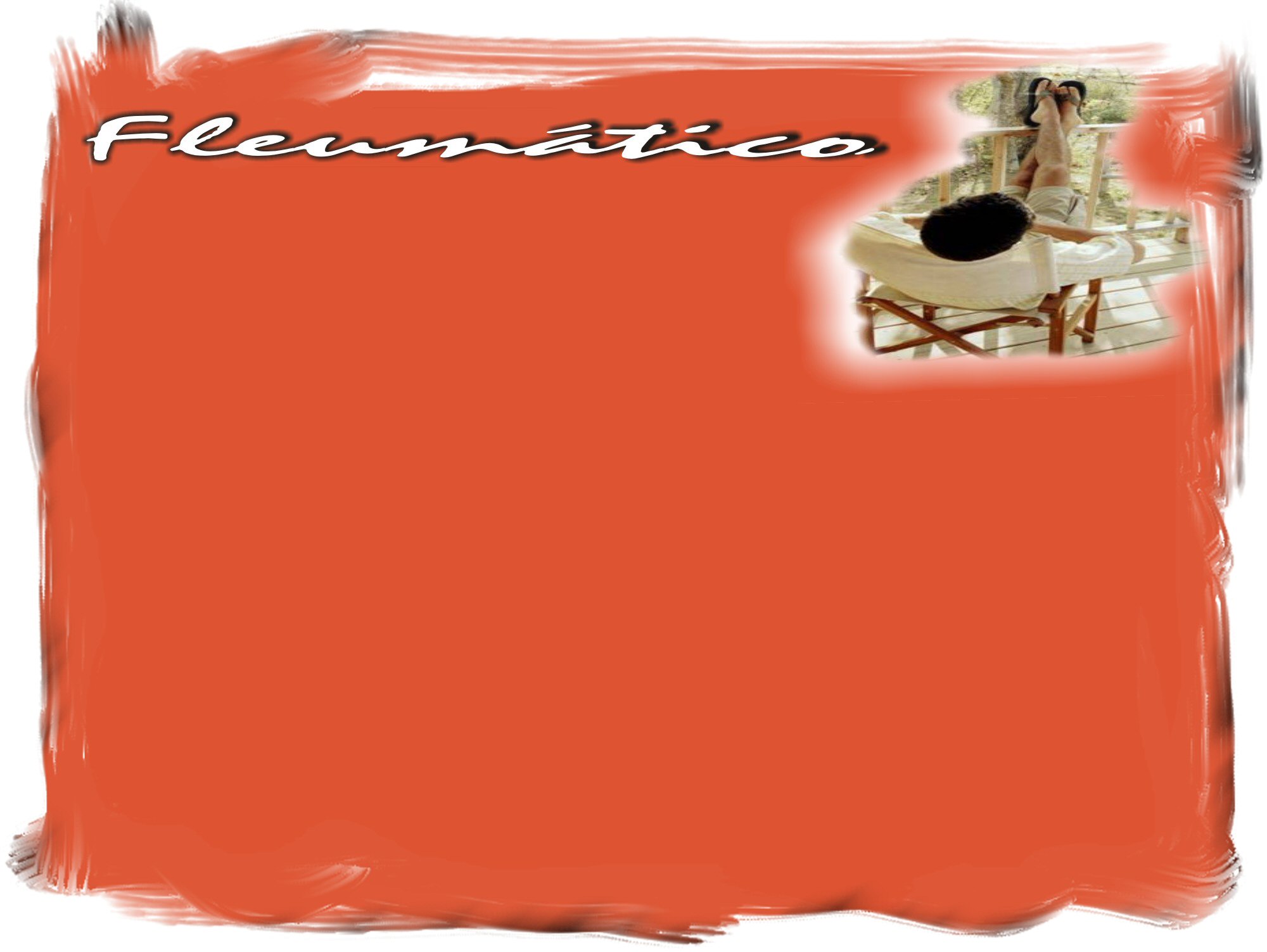 3.  Manter Princípios
Praticar a expressão de convicções
Aprender a defender o que é correto
Evitar juntar-se a maioria para tirar vantagem
4.  Reconhecer as necessidades espirituais
Confessar a atitude de justificação própria
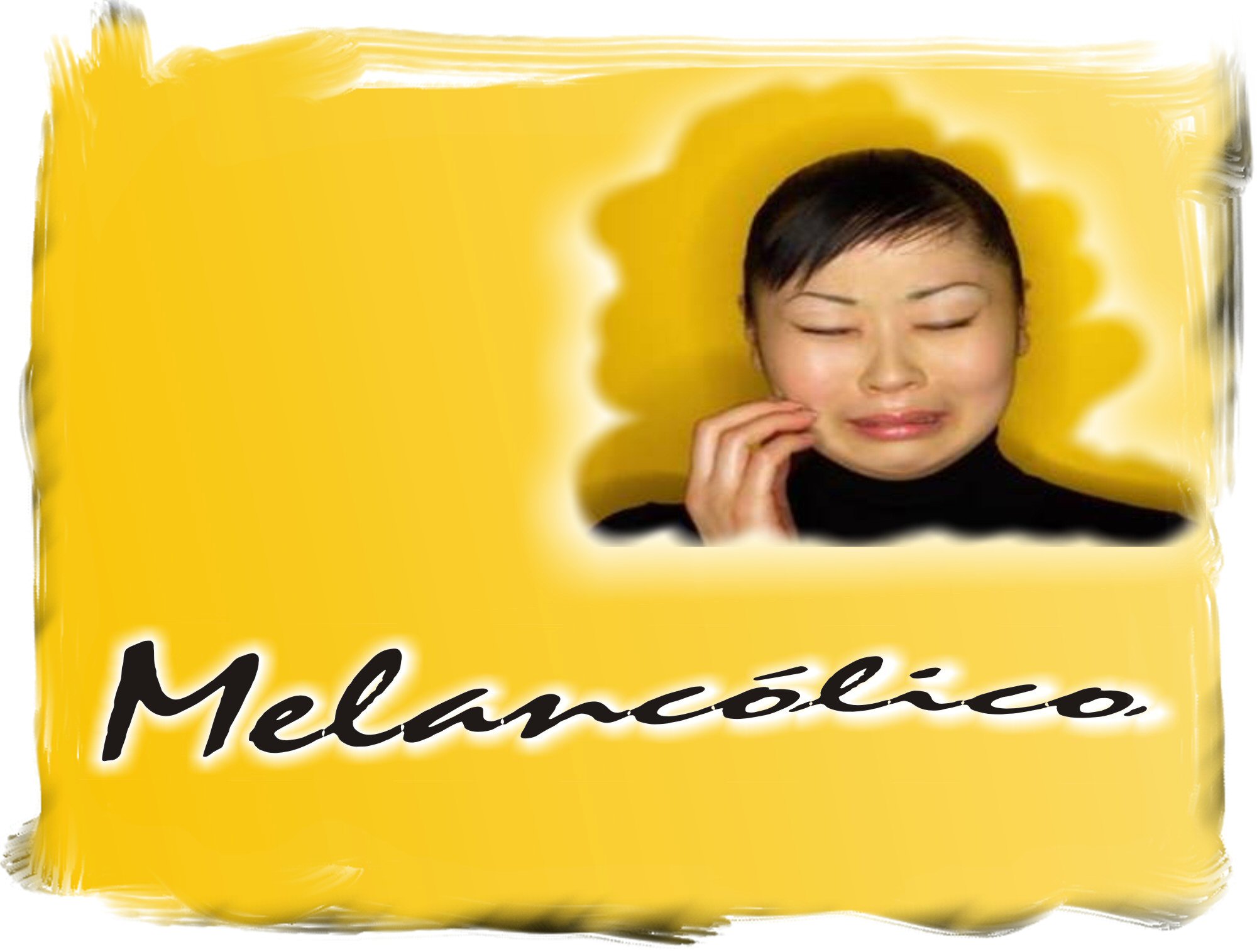 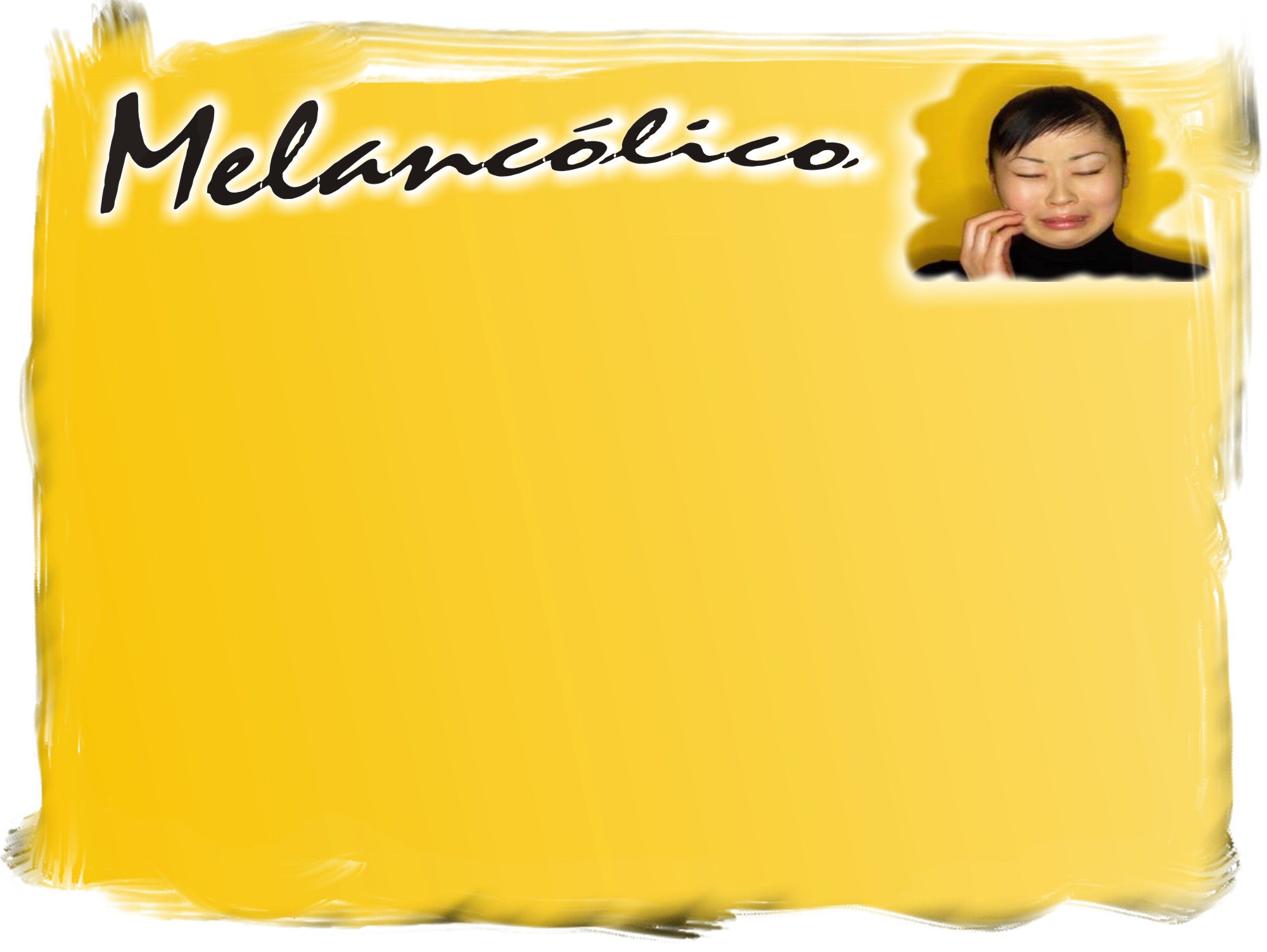 Pensador
Ter perfeição, exatidão e credibilidade
Desejo Básico
Ritmo
Lento
Prioridade
Tarefa em Processo
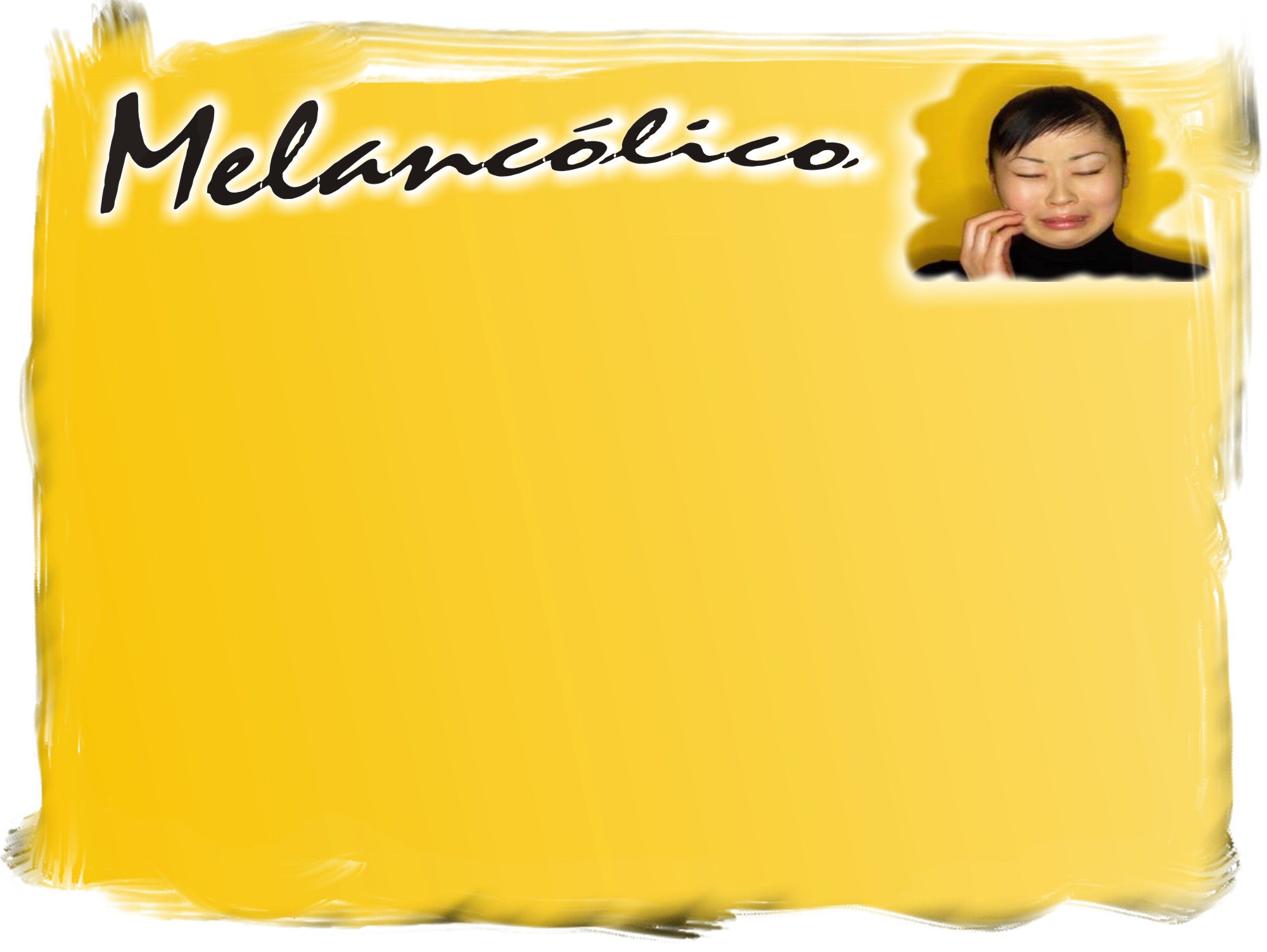 Temor
Ser Envergonhado
Controla
Através de ameaça negativa
Por surpresas imprevisíveis
Irrita-se
Mede seu próprio valor mediante perfeição e exatidão
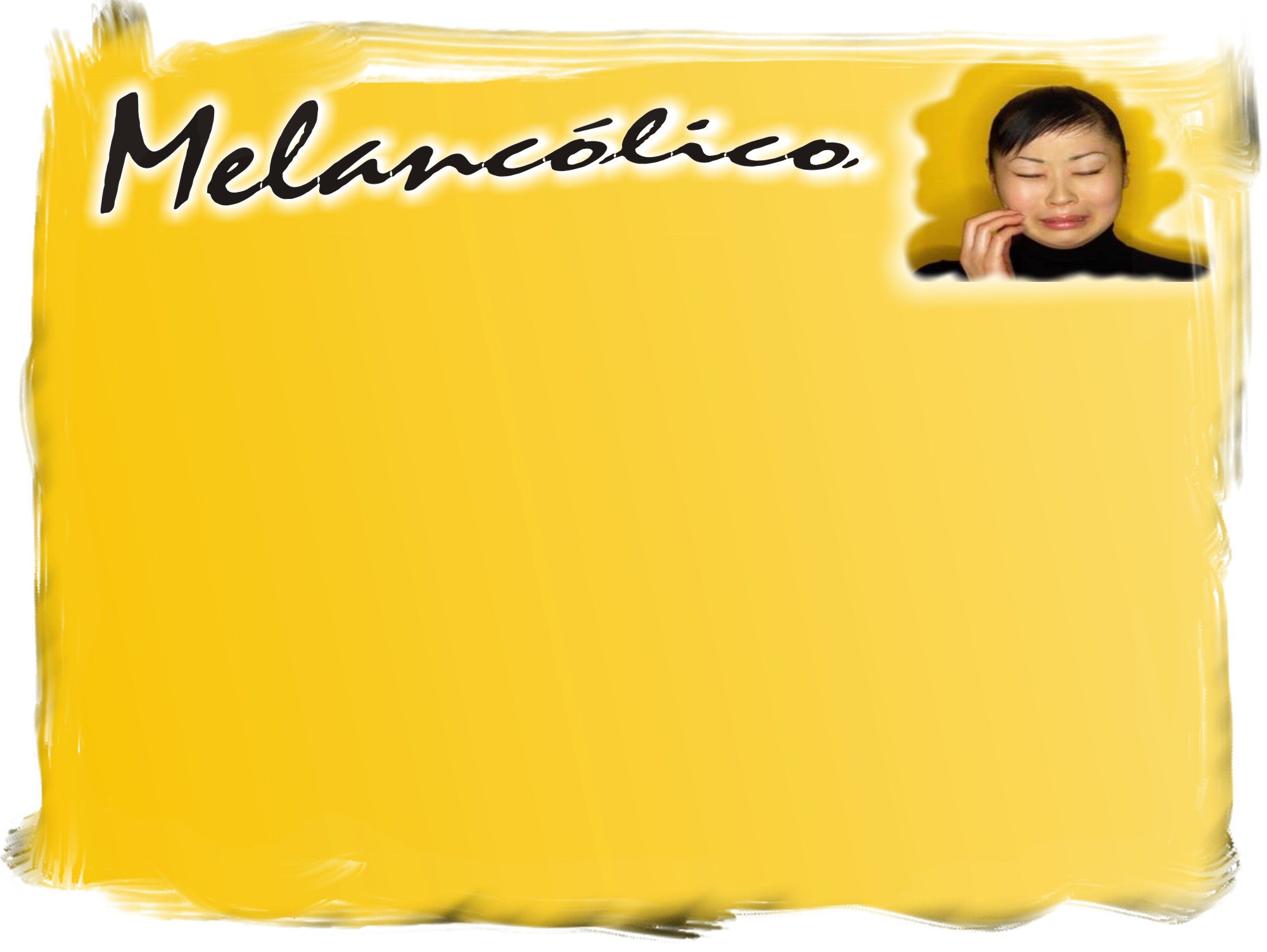 Família e Criação de Filhos
Estabelece normas elevadas
Mantém o lar em perfeita ordem
Levanta as coisas por detrás das crianças
Pode ser demasiado meticuloso
Se retrai e fica injuriado quando há desacordo
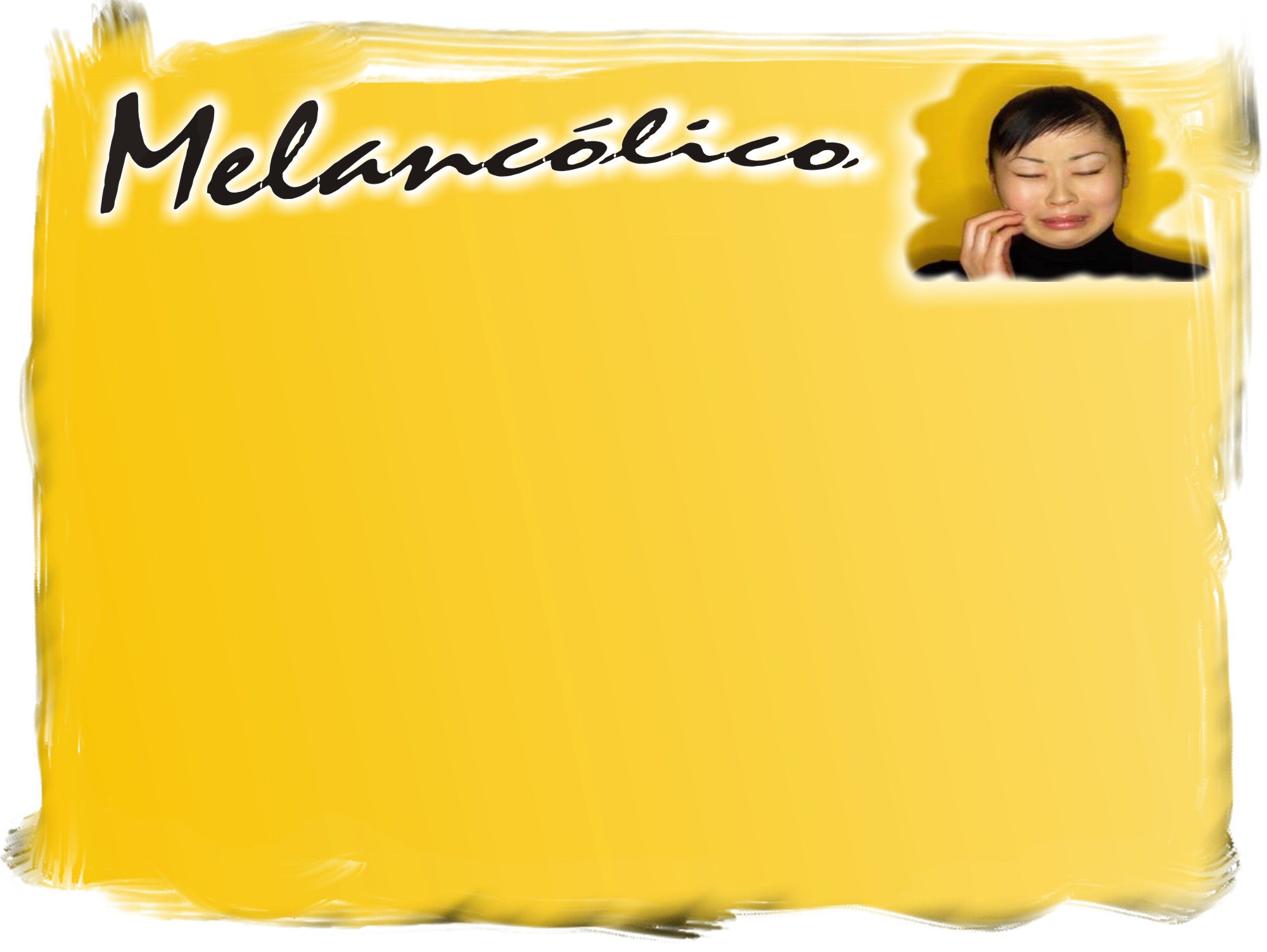 Área de Crescimento
“Tudo posso naquele que me fortalece.”F. 4:13
1. Cultivar o Positivo
 Desenvolver a arte de praticar o positivo
 Ser cuidadoso com as palavras (negativas)
 As palavras afetam a mente
 Ter cuidado com os pensamentos
 Eles afetam os sentimentos
 Tende a tornar-se um mártir
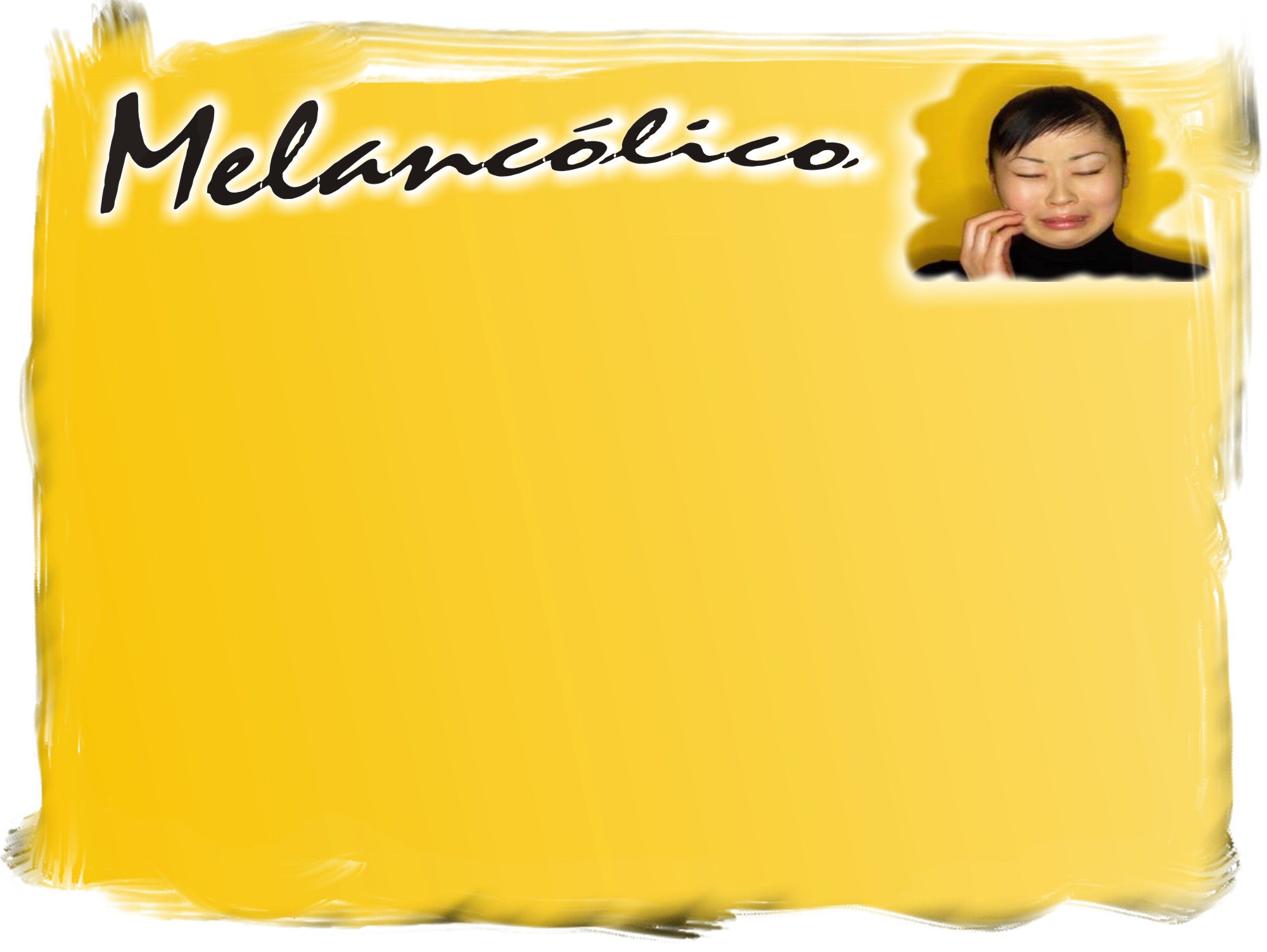 2. Desenvolver estima própria saudável
 Identificar a raiz da insegurança pessoal
 Aprender se ver através da ótica de Deus
 Identificar evidência de falsa humildade (Ex.: Me orgulho de ser humilde)
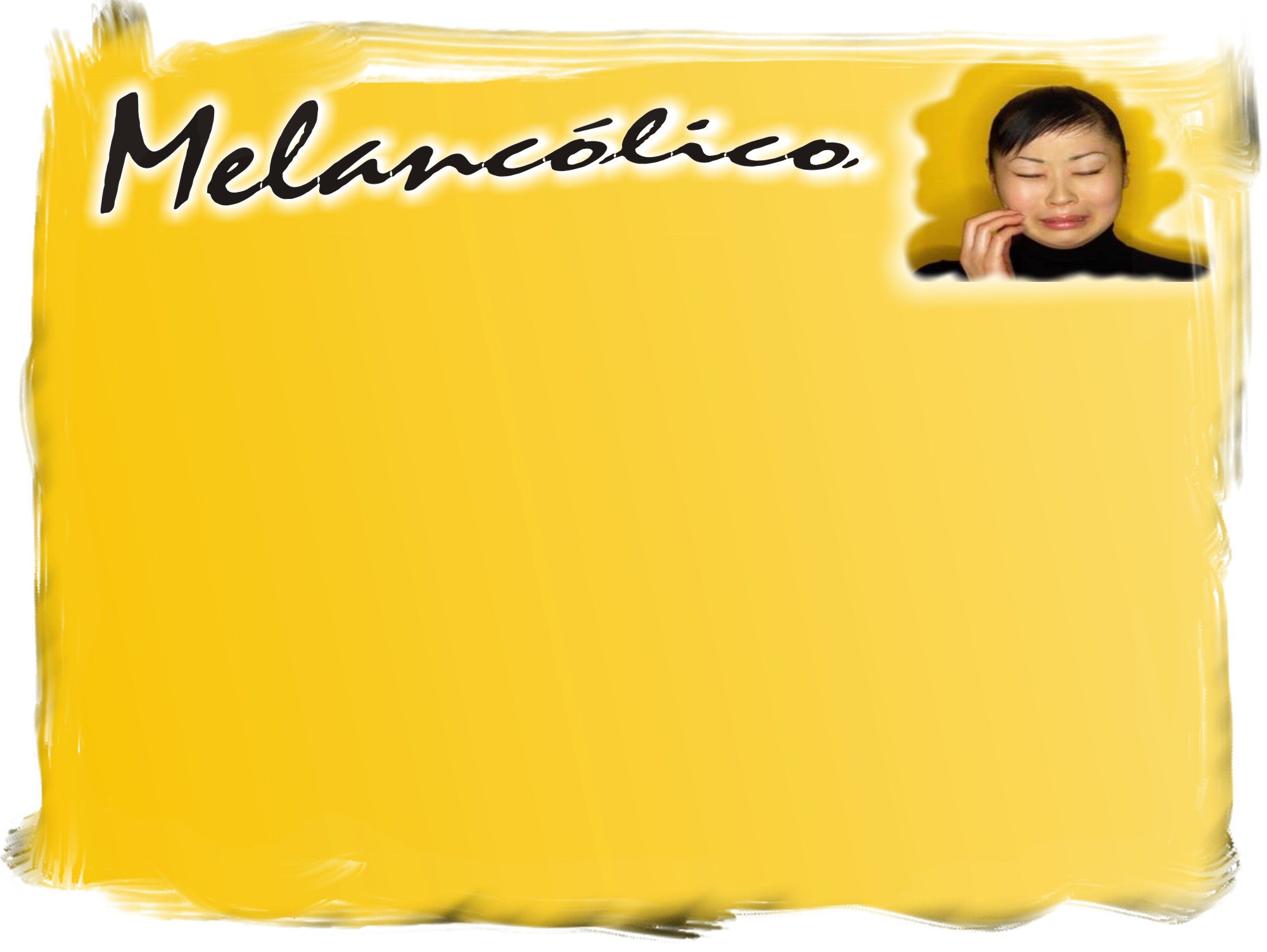 ÁREA DE CRESCIMENTO
3. Aprender a relaxar e não ser tão sensível
Desenvolver habilidade de ser mais aberto e flexível
Identificar e frear pensamentos de desconfiança
Evitar tomar as coisas de forma pessoal
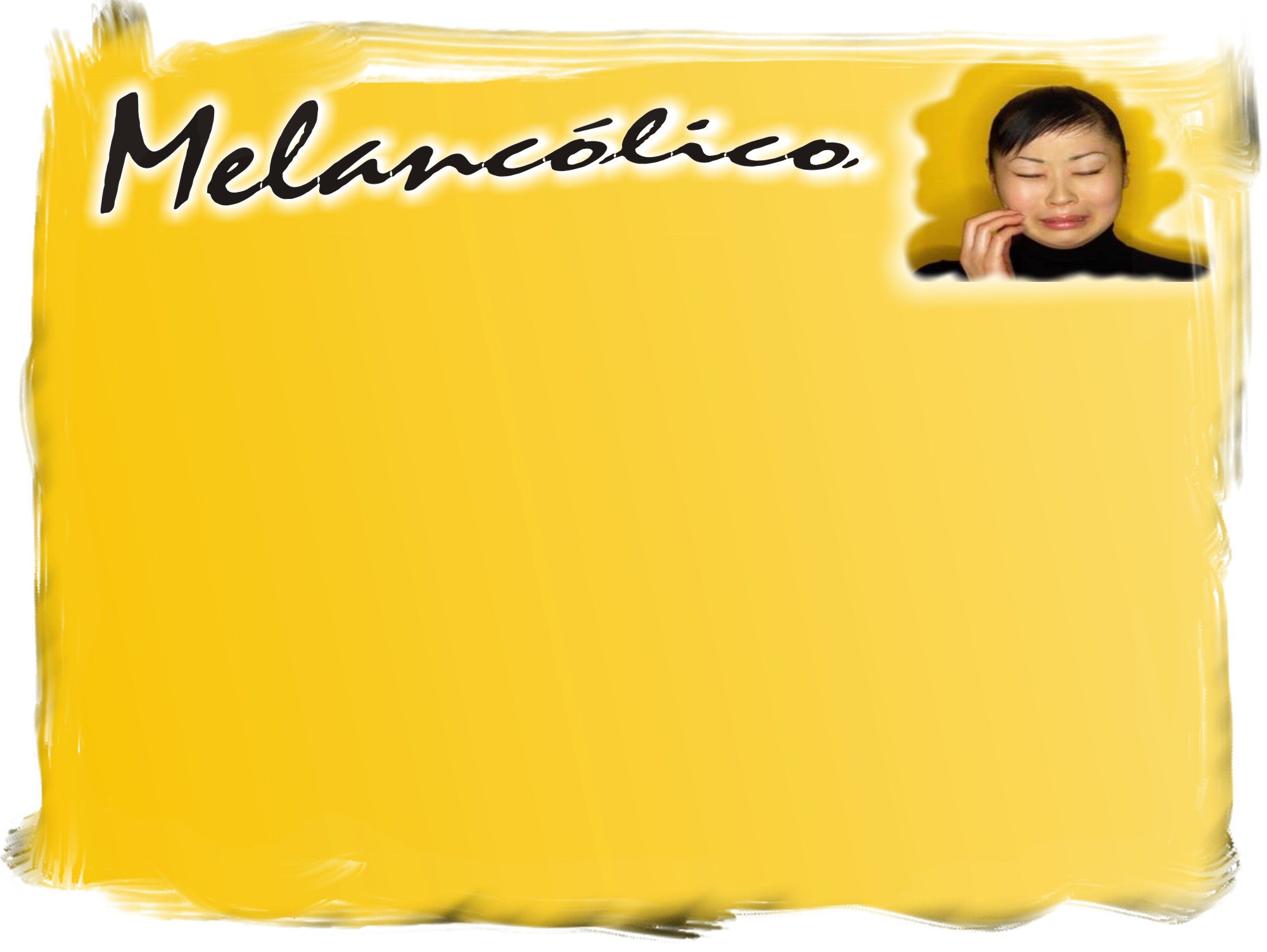 ÁREA DE CRESCIMENTO
4. Por gozo na experiência religiosa
Aprender a confiar nas promessas de Deus
Aceitar o perdão de Deus. Não ficar pedindo perdão sempre pela mesma coisa.
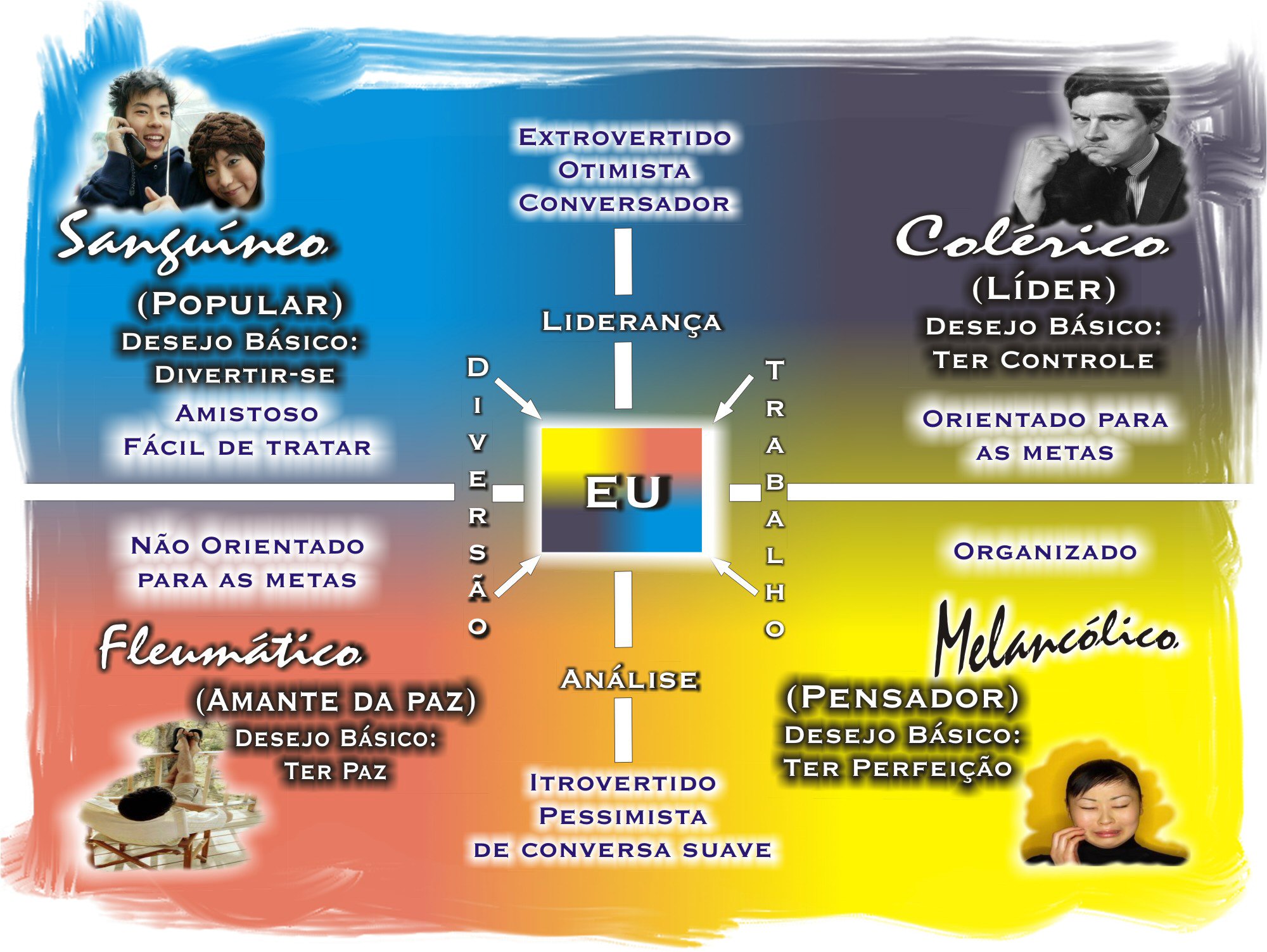